Title I Allocation Process & Funding and Fiscal Changes under ESSA
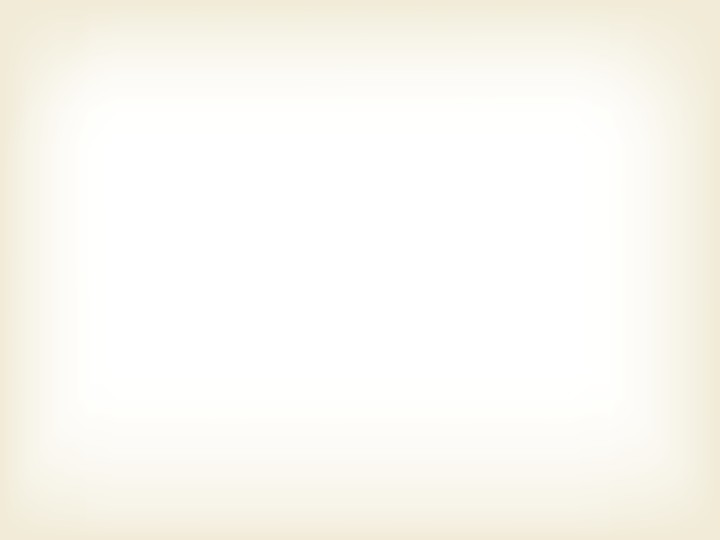 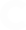 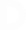 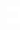 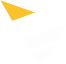 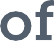 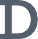 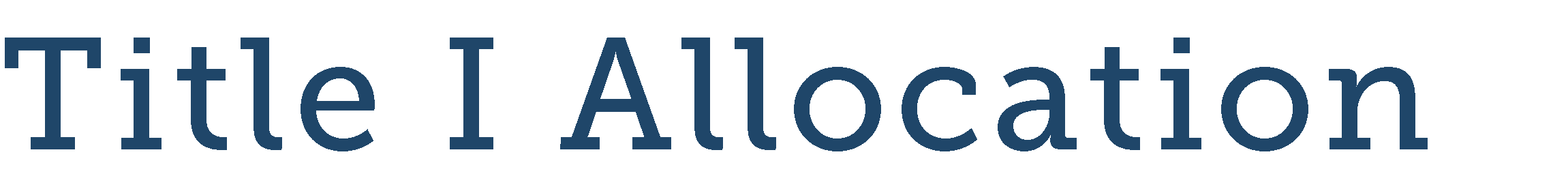 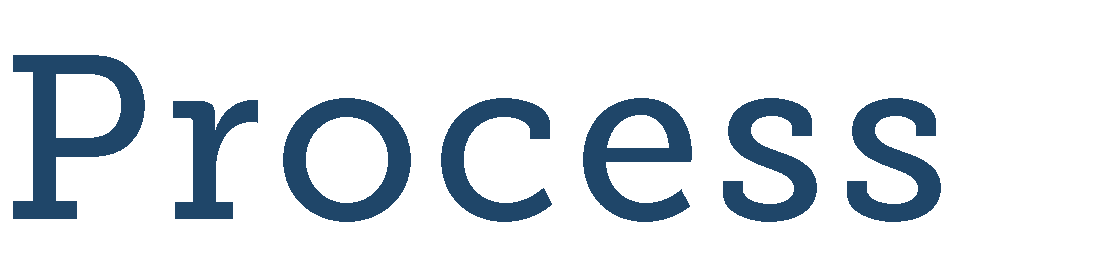 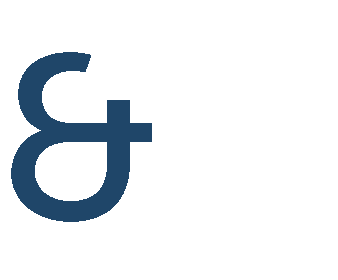 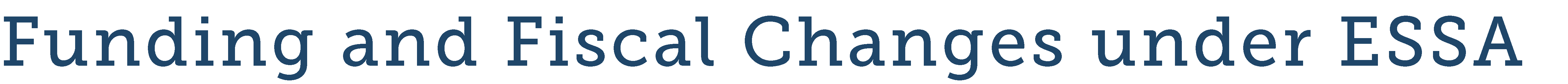 Office of Grants Fiscal Management
October 6, 2016
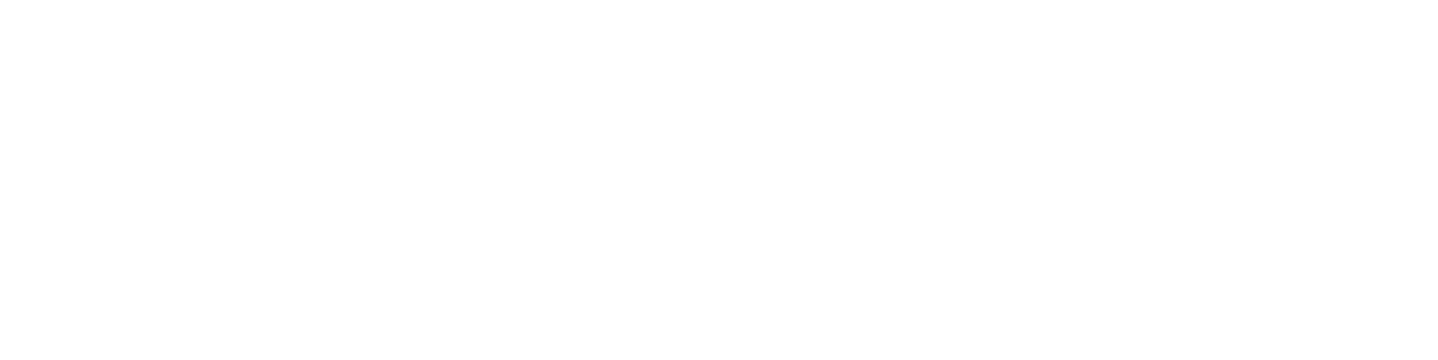 Title I-A Allocation Process NCLB/ESSA

Funding and Fiscal changes under ESSA
2
Title I-A Allocation Process
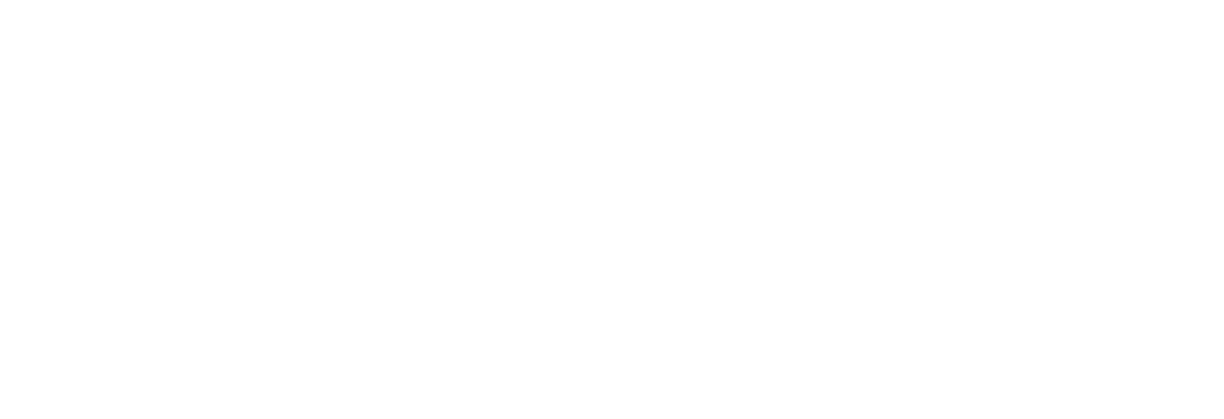 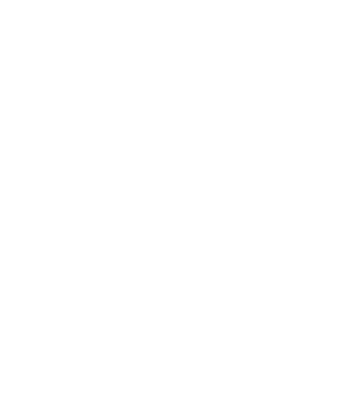 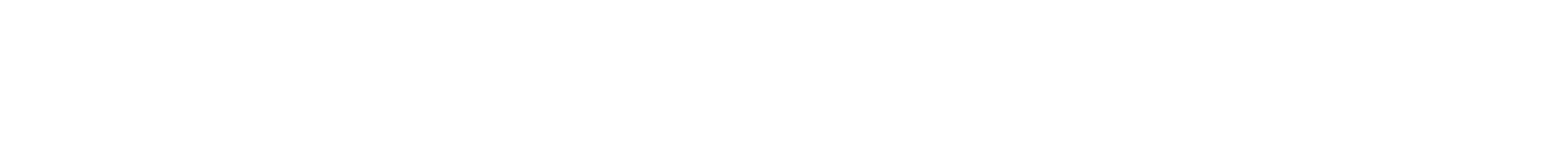 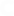 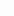 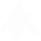 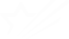 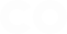 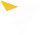 Acronyms & definitions
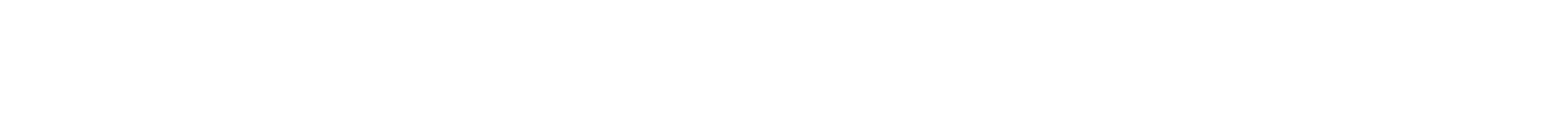 ESSA – Every Student Succeeds Act
NCLB – No Child Left Behind
CSDB – Colorado School for the Deaf and Blind
CSI – Charter School Institute
EFIG – Education Finance Incentive Grant
Formula children – 5-17 year olds from low-income families that are
determined through the U.S. Bureau Census and are the basis for allocations
LEA – Local Education Agency
SEA – State Education Agency
Special LEA – LEA that is not listed by the Census Bureau
USDE – United States Department of Education
4
Title I-Part A
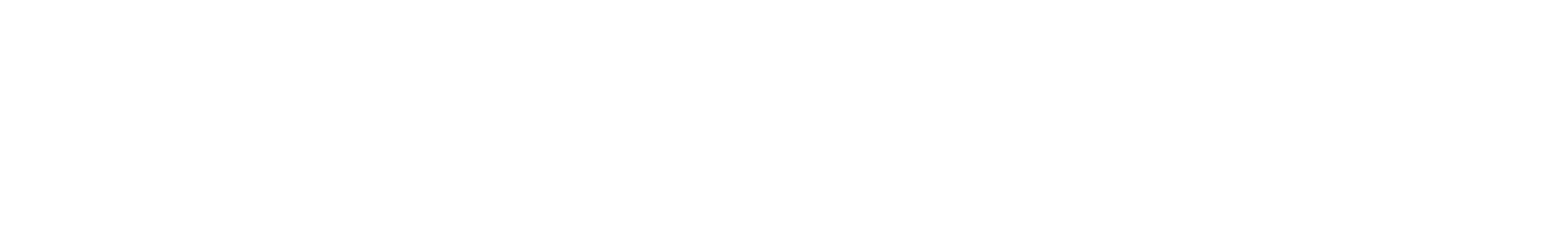 Federal Program that provides financial assistance to local education agencies and schools with high numbers or high percentages of children from low-income families to help ensure that all children meet challenging state academic standards.

Allocated through four statutory formulas that are based primarily on population, census poverty estimates, and the cost of education in each state.
5
Allocations to States and Districts
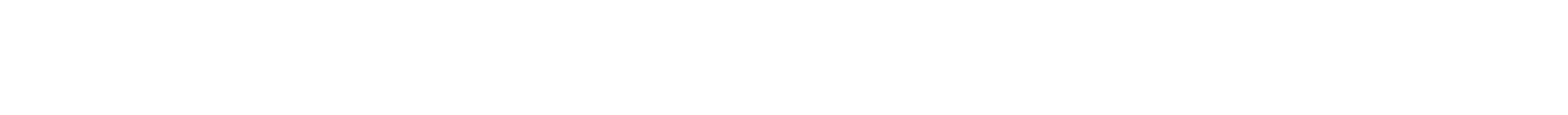 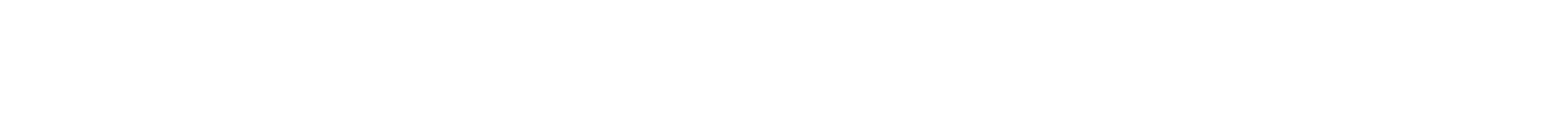 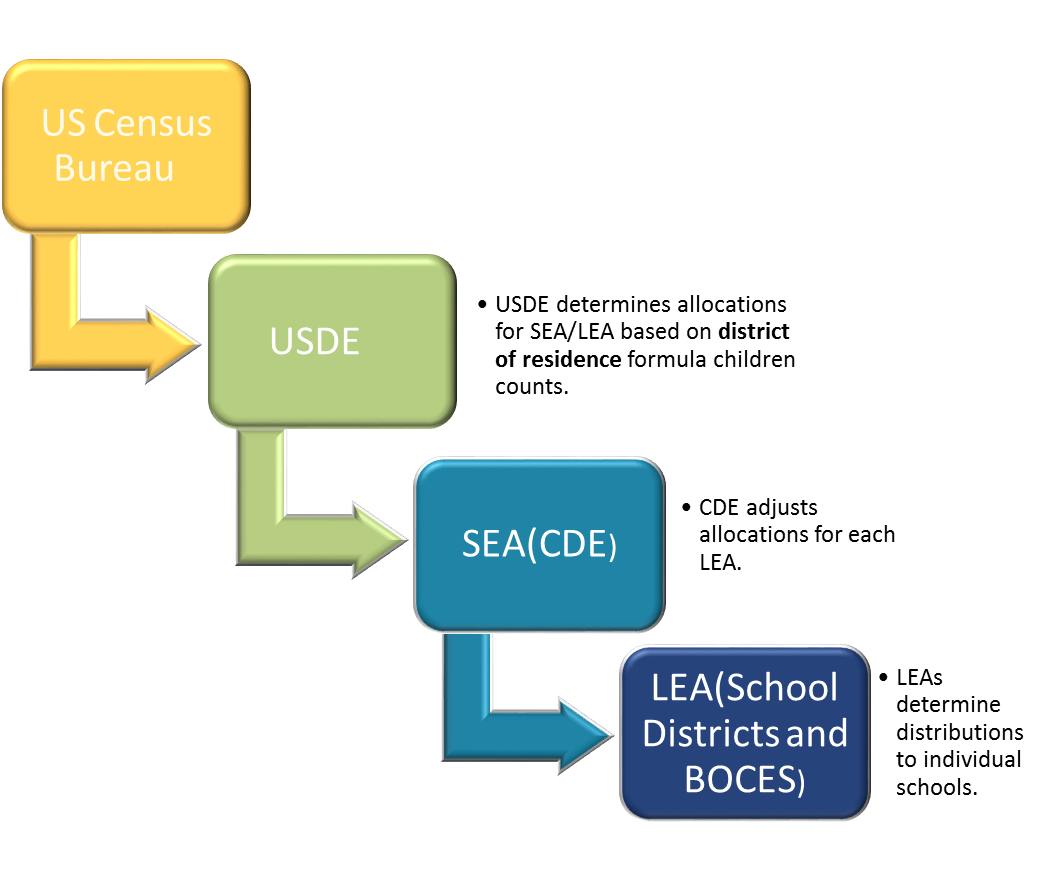 6
USDE Allocations to CDE
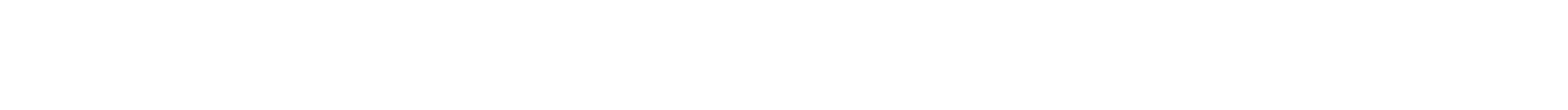 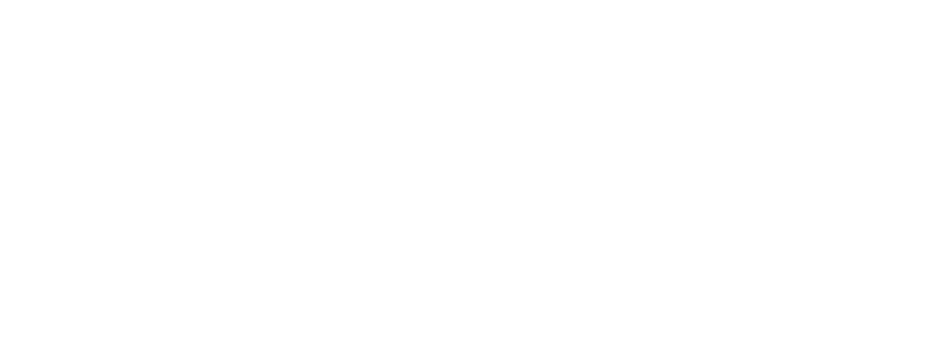 Allocated through four statutory formulas, each with their own criteria, that are based primarily on population, census poverty estimates, and the cost of education in each state
Basic, Concentration, Targeted and Education Finance Incentive 	Grant (EFIG)
Each have individual criteria for eligibility
Allocated based on US Census Bureau poverty estimates
2014 data used for 2017 allocations – data is 3 years in arrears
USDE applies the first Hold-Harmless Provision
USDE sends allocation figures by individual LEAs to CDE
7
Title I, Part A
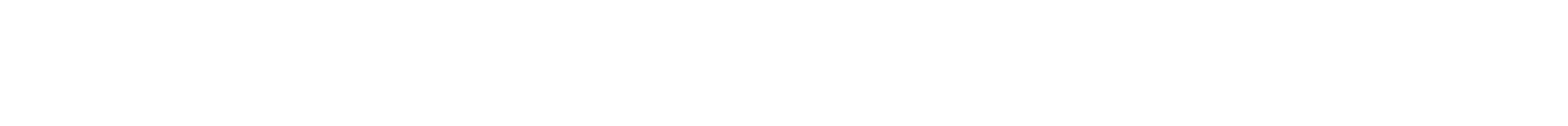 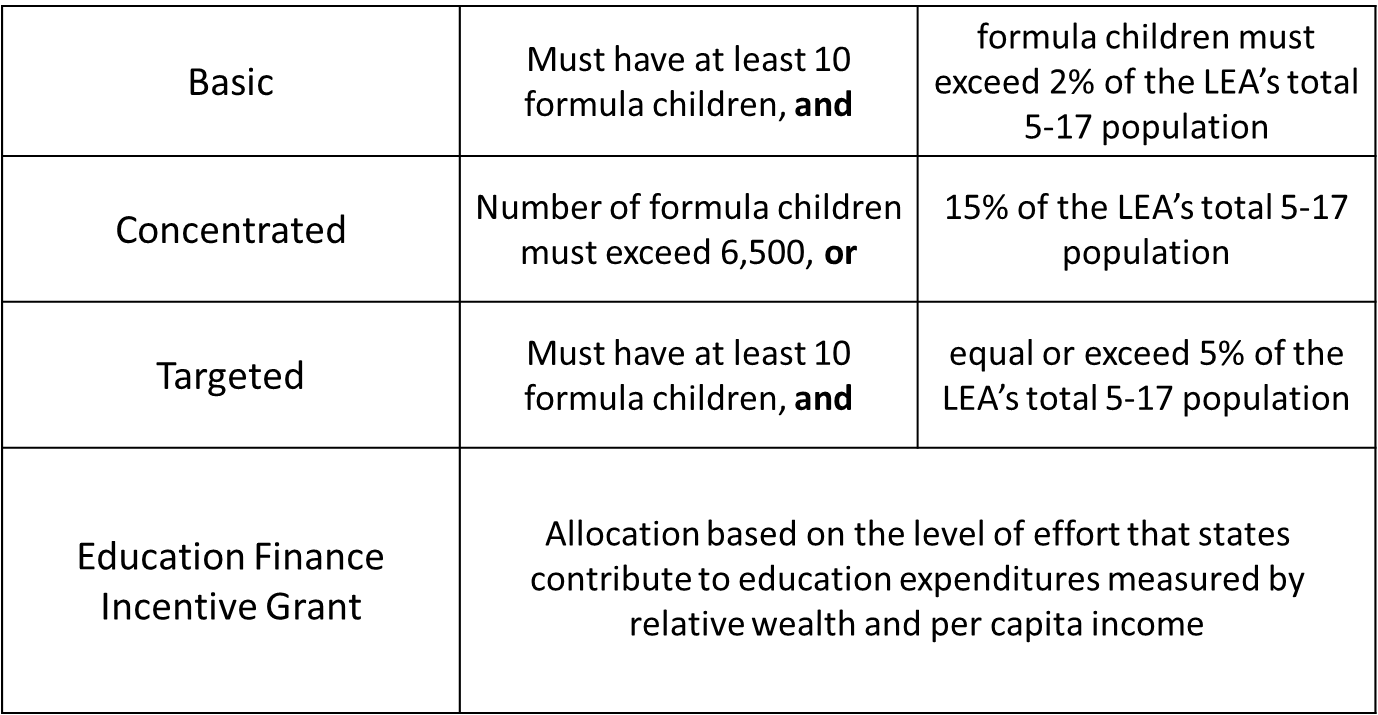 8
Title I, Part A Components FY16-17
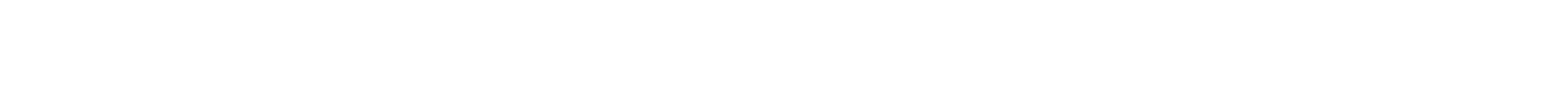 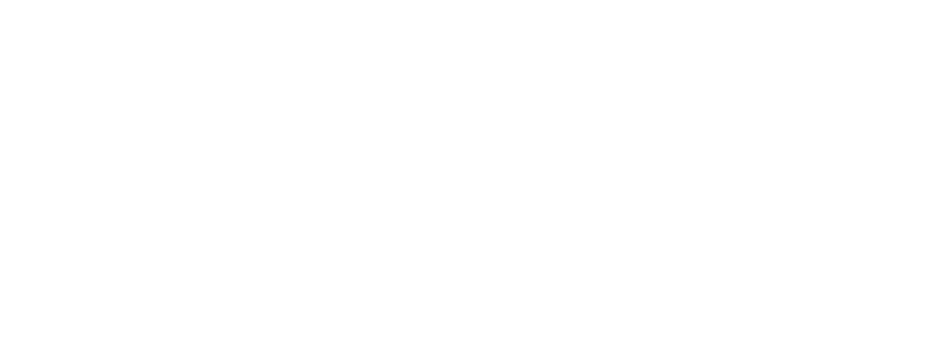 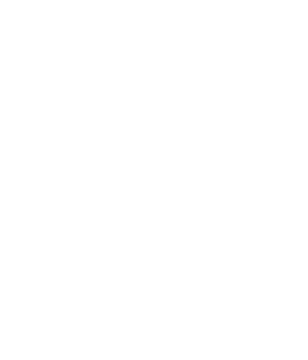 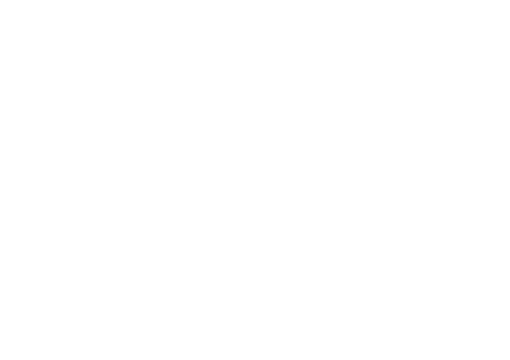 Title I-A, 150.74m
$37.09
Incentive 25%
$68.01
Basic 45%
$33.68
Targeted 22%
*In Millions
9
Allocations to CDE
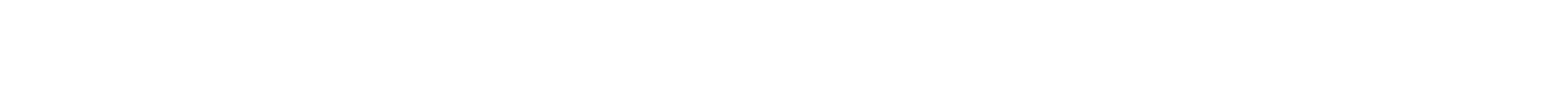 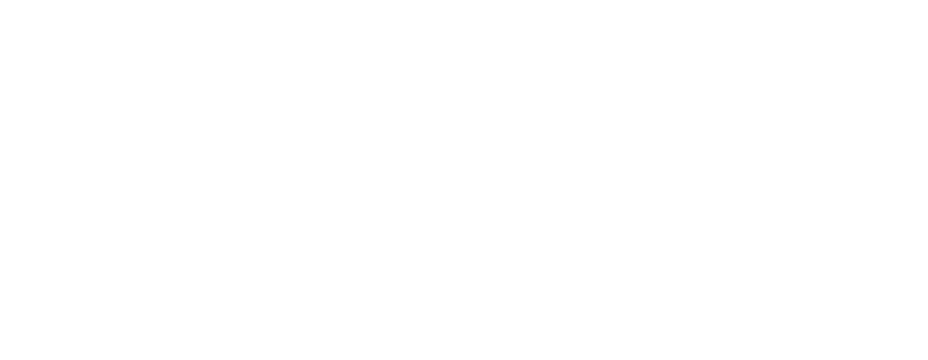 USDE sends source documentation to CDE on individual LEAs that include:
Populations
Total Formula children count which includes the total of:
Poverty count from census data (3 years in arrears)
Neglected
Foster Care
Temporary Assistance to Needy families (TANF)
Total population ages 5-17
Formula children as a percentage of the total 5-17 population
Allocations
Current year allocations broken out by each of the 4 components of Title I for each LEA
Current year Total Allocation for each LEA
Previous year allocations broken out by each of the 4 components of Title I for each LEA
Previous year Total Allocation for each LEA
10
CDE Allocations to LEAs
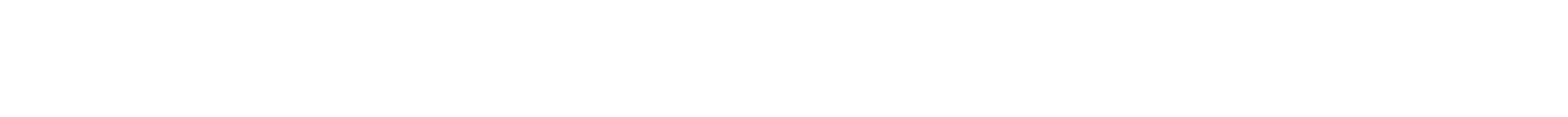 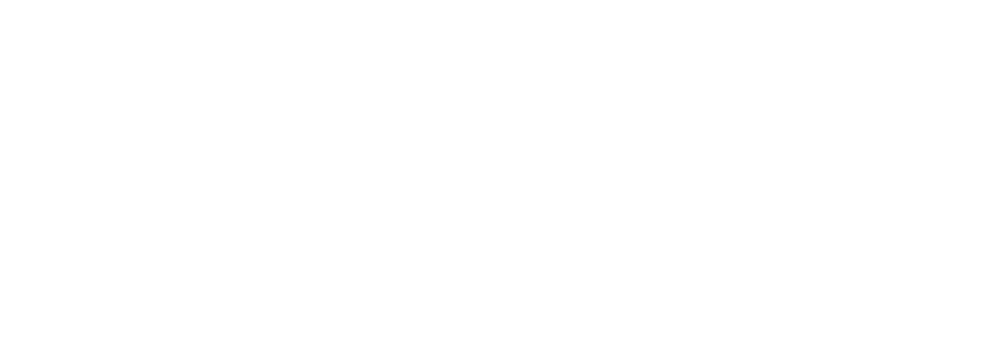 Allocations from USDE are adjusted in CDEs allocation formula for:
State administrative costs
Special LEAs
CSDB and CSI
Multi District Online Pilot
Required set asides
Delinquent and School Improvement
Hold Harmless provisions
CDE sends updated allocation figures to individual LEAs
11
State Administration
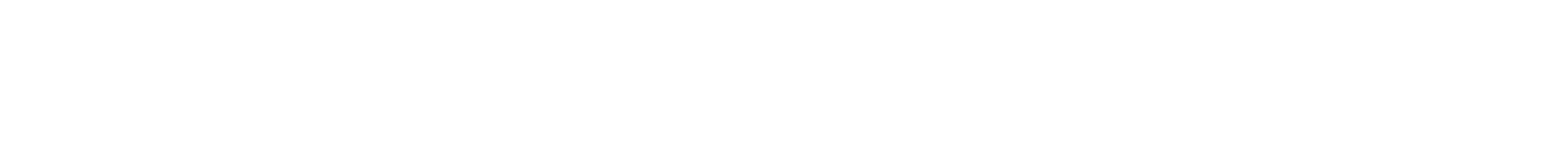 ‘‘SEC. 1004. STATE ADMINISTRATION.
‘‘(a) IN GENERAL.—Except as provided in subsection (b), to carry out administrative duties assigned under parts A, C, and D of this title, each State may reserve the greater of—
‘‘(1) 1 percent of the amounts received under such parts;
or
‘‘(2) $400,000 ($50,000 in the case of each outlying area).
‘‘(b) EXCEPTION.—If the sum of the amounts appropriated for parts A, C, and D of this title is equal to or greater than
$14,000,000,000, then the reservation described in subsection (a)(1)
shall not exceed 1 percent of the amount the State would receive, if $14,000,000,000 were allocated among the States for parts A, C, and D of this title.
All entities (including States, Guam, Virgin Islands and others) receiving Title I grant funding use their proportional share of the $14B as a base to calculate their 1% administration set aside.
States proportional share of the $14B is proportionally shared by Title I-A, Title I-C and Title I-D.
12
State Administration Cont’d
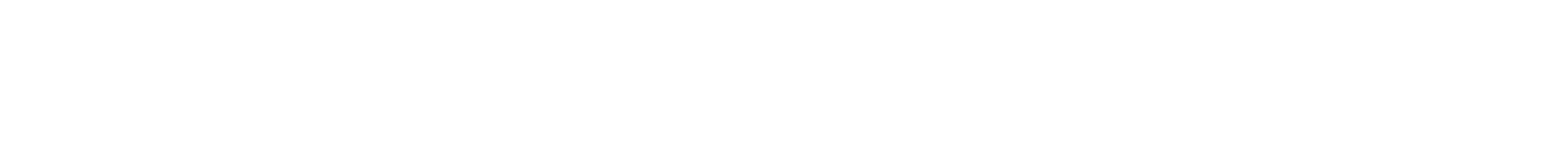 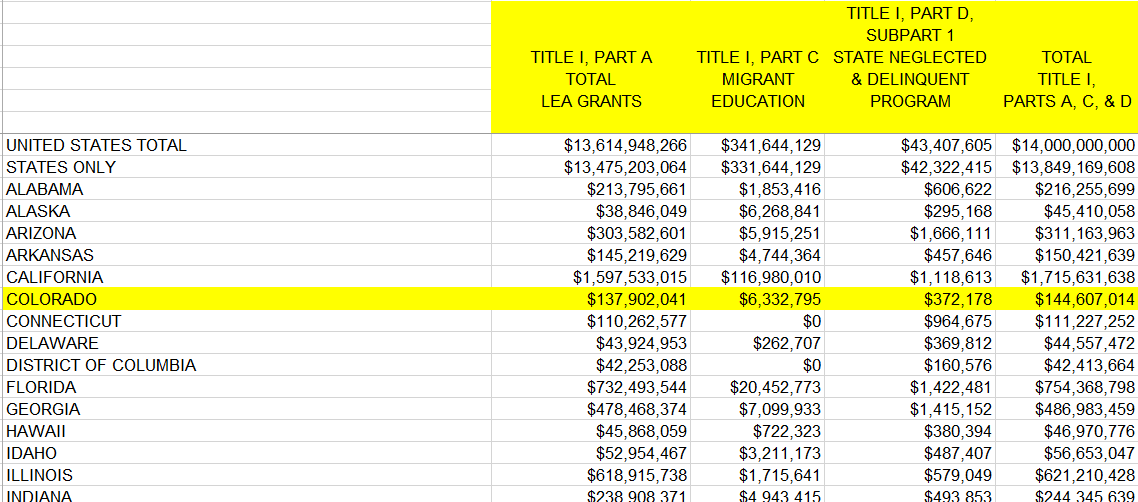 13
Special LEAs
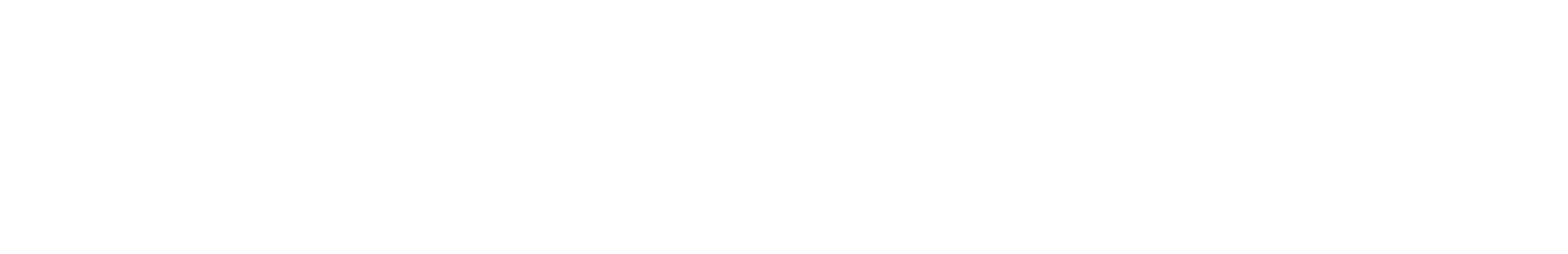 A special LEA is one that is not listed by the Census Bureau
CSI and CSDB are considered a special LEA
The USDE provides guidance that states must adhere to in
order to allocate funds to special LEAs
Manual adjustments are made to determine this funding
District of residence, at-risk count, formula children
Iterations of allocations depend on district of residence and the CSI schools within geographic boundaries
14
Reallocating Funding to Special LEAs
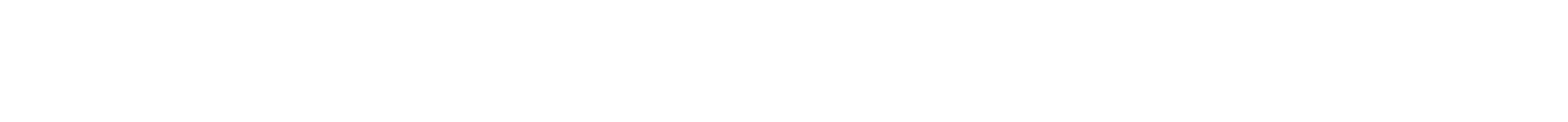 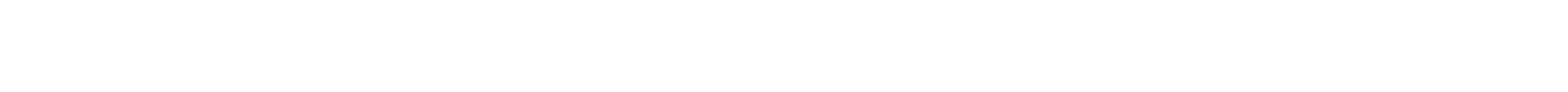 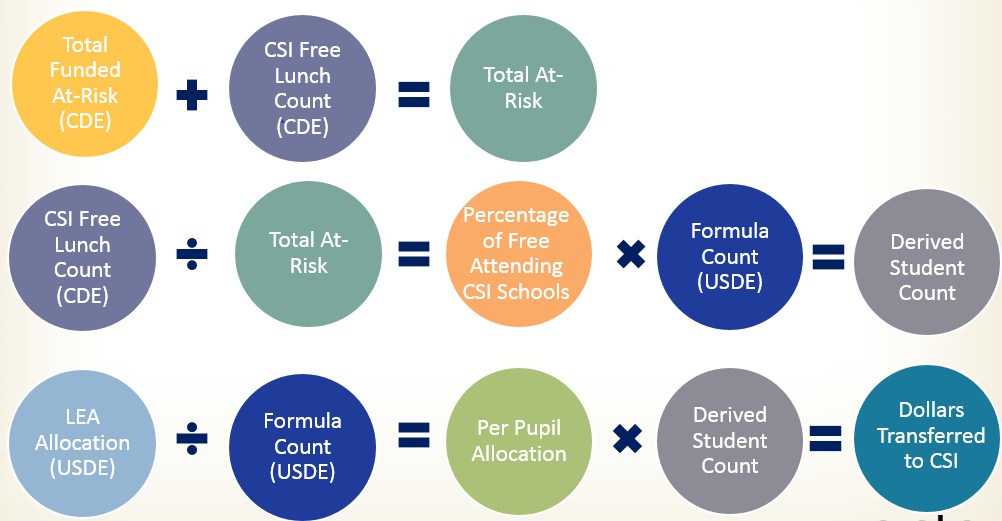 15
Multi-district online pilot
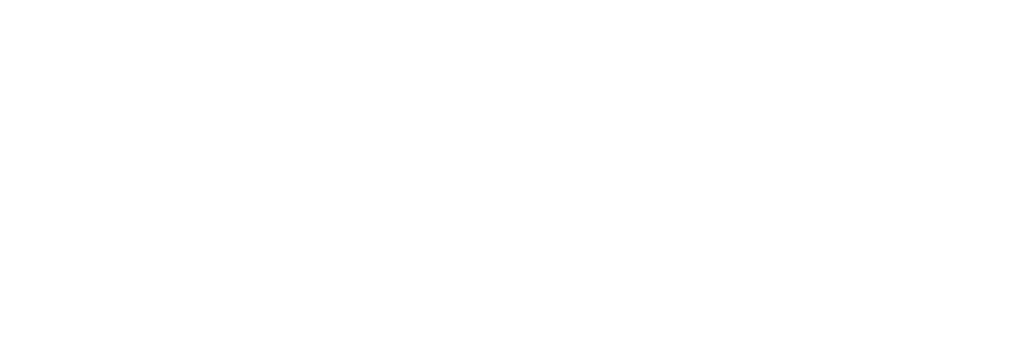 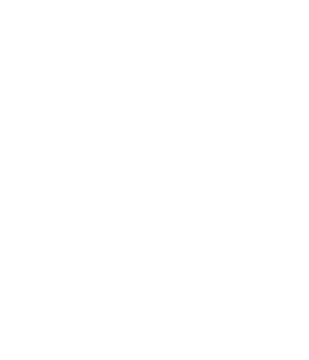 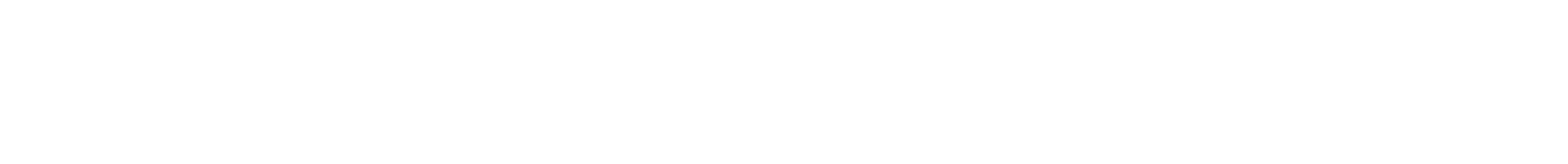 Allocations are adjusted for the State Board Approved Multi-District Online Pilot Program according to the following criteria:
Must be a multi-district online school
Must not have CSI as its authorizer
Must have, at minimum, 10 free lunch students from outside the LEA’s 	boundaries
Must have a significantly higher free lunch percentage compared to the
LEA’s percentage
Must be currently served using FY 13-14 Title IA funds
Must be participating in the United States Department of Agriculture
school meal program
Uses the same process as Special LEAs
16
Required Set-asides
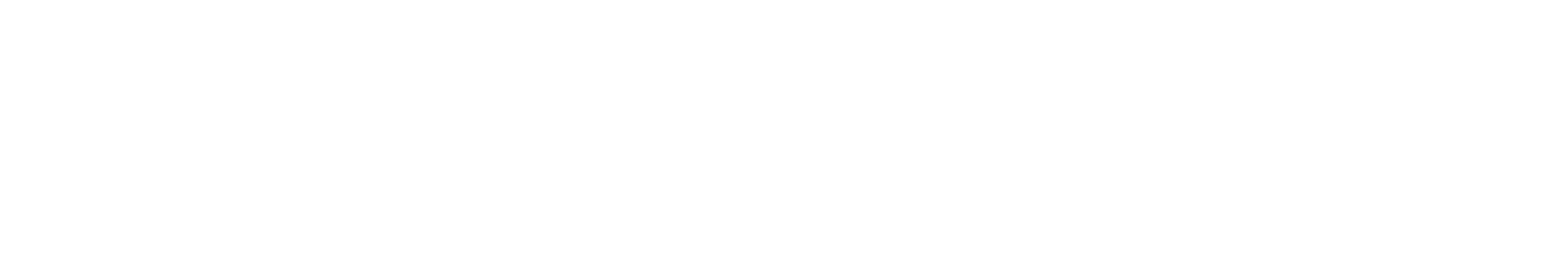 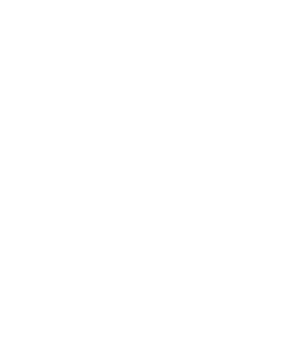 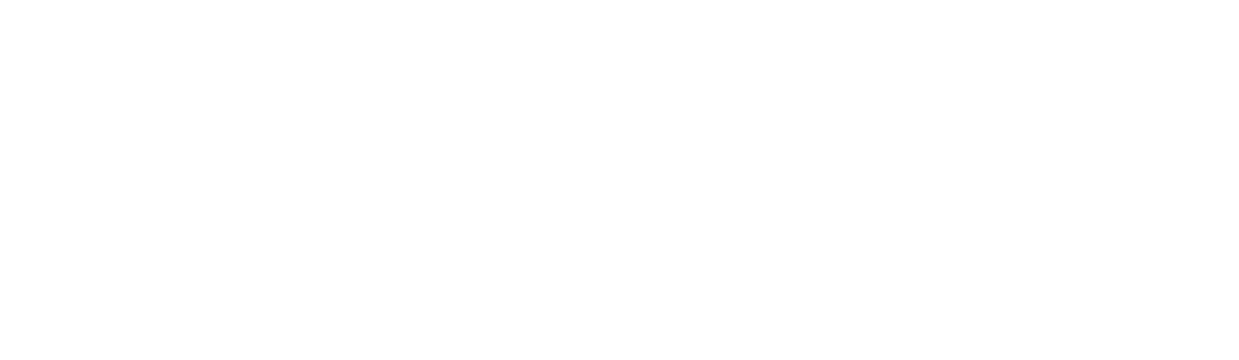 Title I-A Allocations to districts are adjusted for state-level required set-asides:
Title I-D Delinquent
School Improvement
17
Title I-D Delinquent
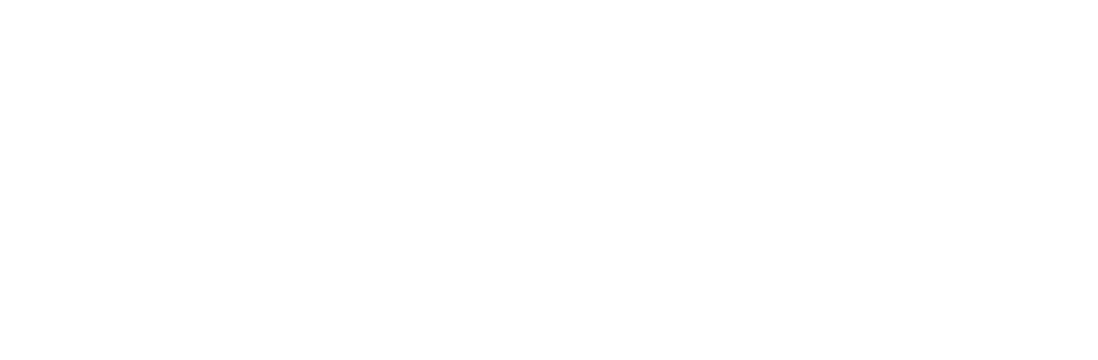 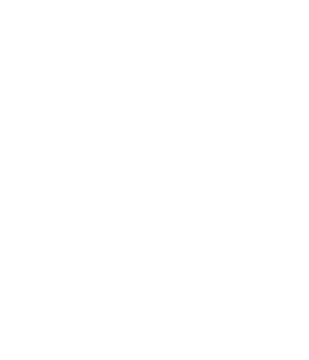 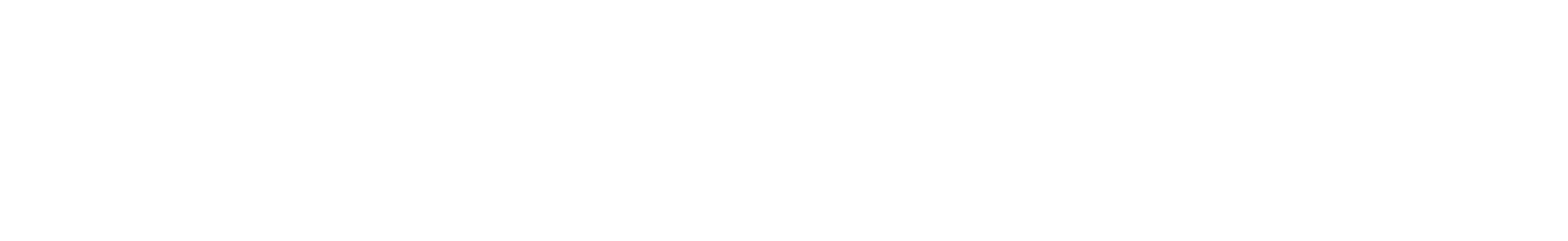 Educational programs for neglected, delinquent and at-risk youth

Delinquent State allocation is sent to USDE and allocated to delinquent facilities based on prior year student counts
18
Title I-A School Improvement Set-aside
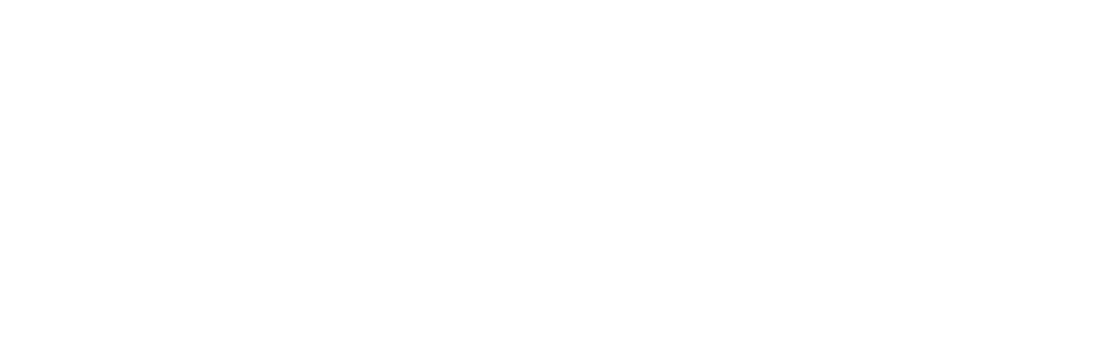 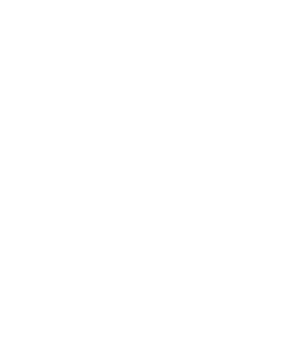 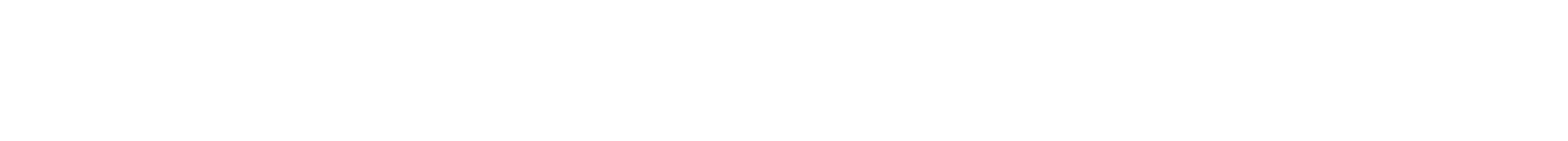 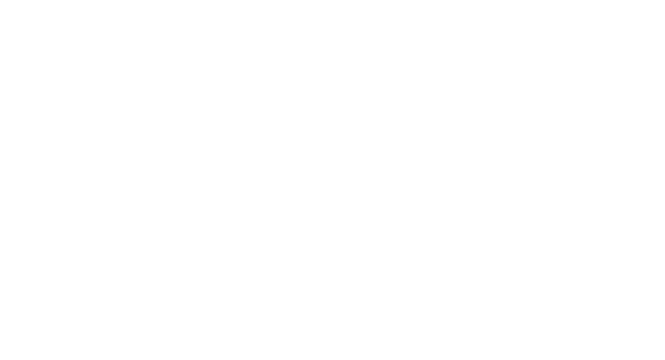 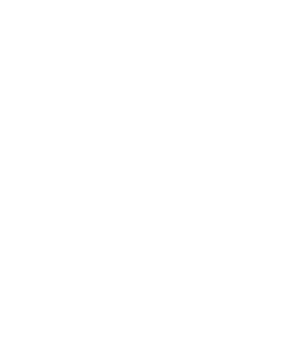 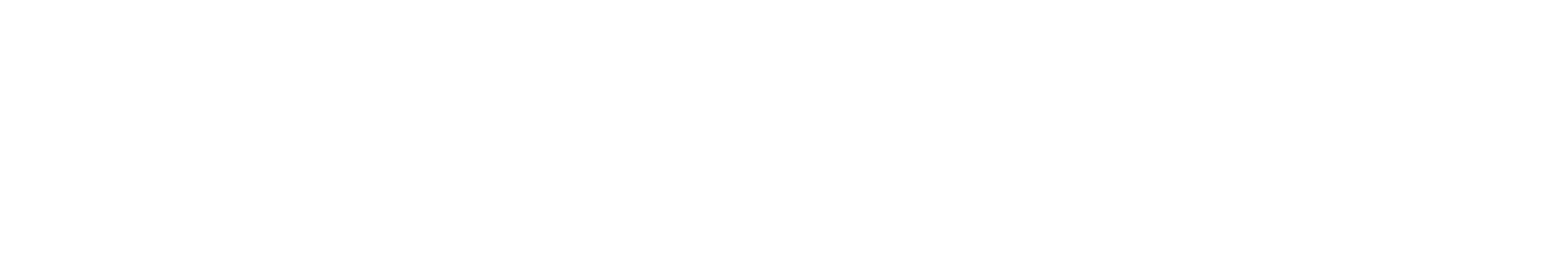 Grants for intensive and sustained support to schools designated as in need of improvement
School Improvement
Set-Aside for School Improvement is 4% of the State Allocation
Will be 7% for ESSA

Distributed based on a competitive grant process
19
Hold-Harmless and Set Asides
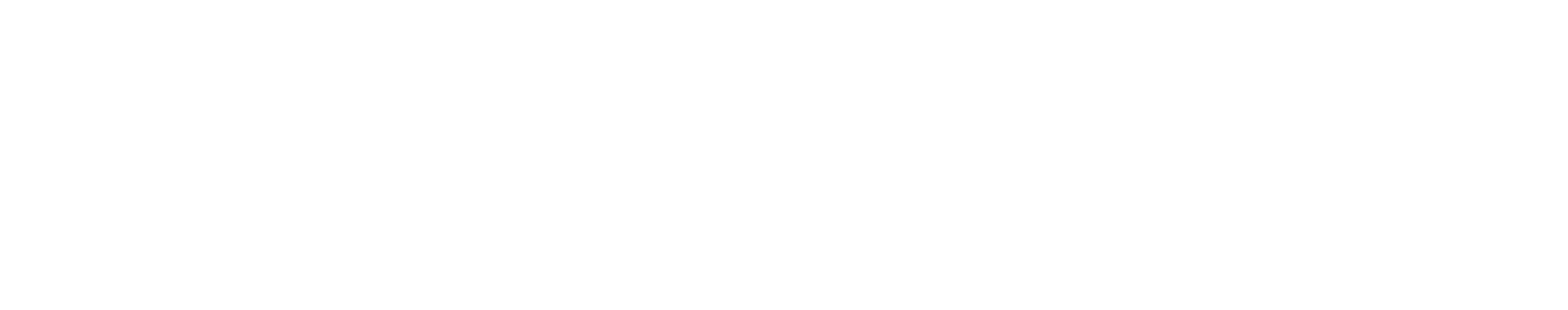 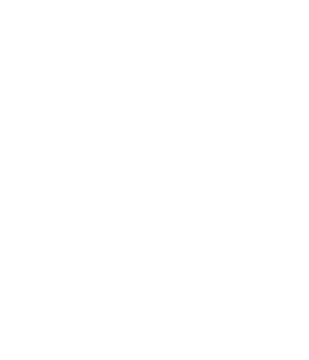 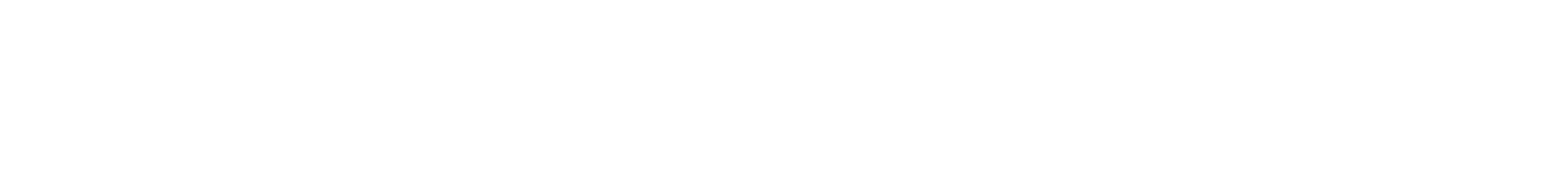 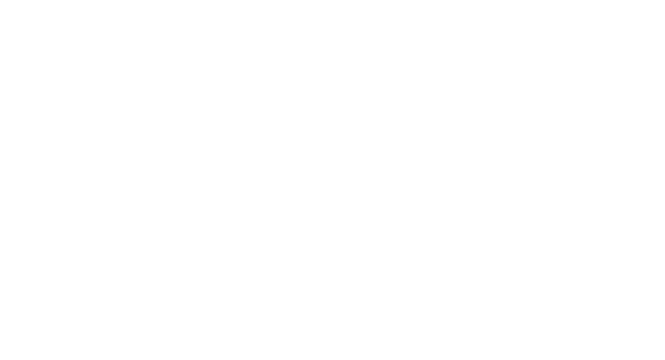 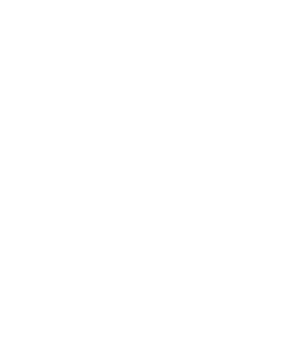 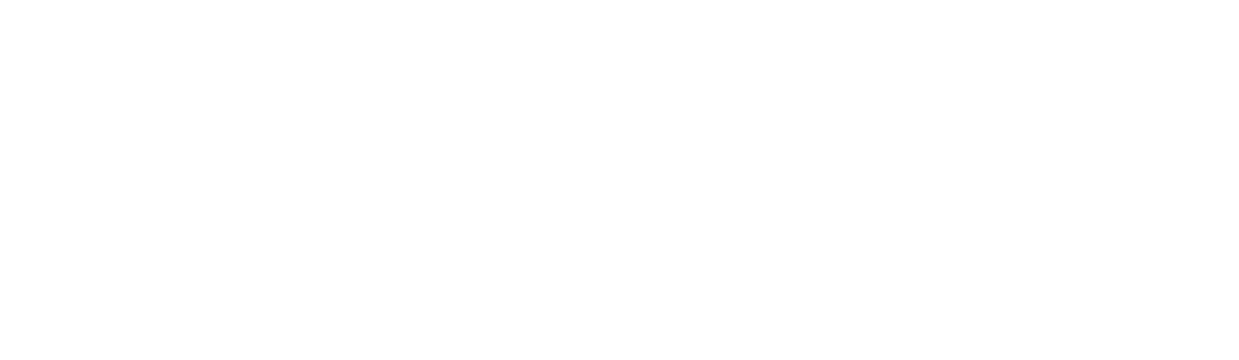 LEAs with an increase in funding over the previous year contribute to set-asides
However, LEA Allocations cannot fall below the hold-harmless
threshold
State may reduce 4% School Improvement Set-Aside if necessary to maintain appropriate hold-harmless percentages
State may not reduce the 7% for year one of ESSA
20
Title I, Part A Hold-harmless
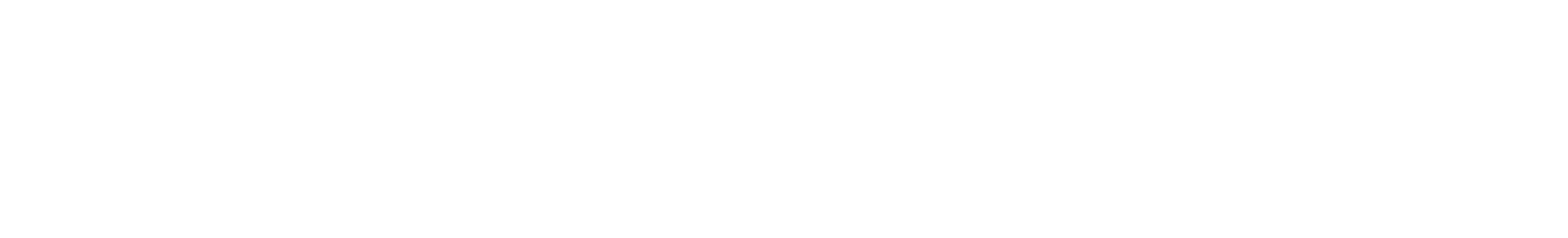 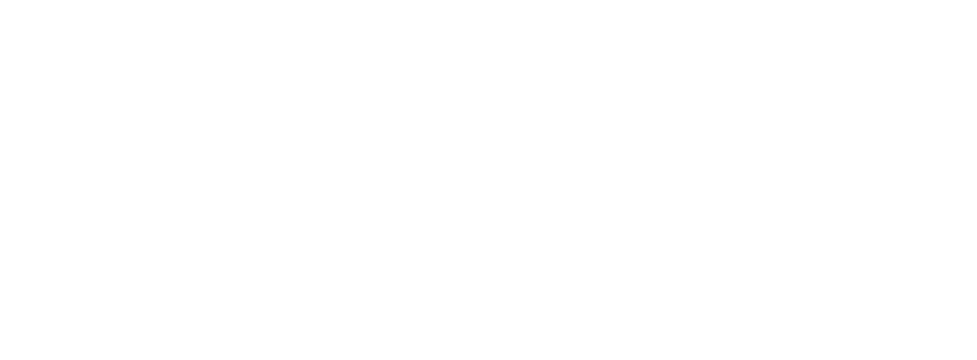 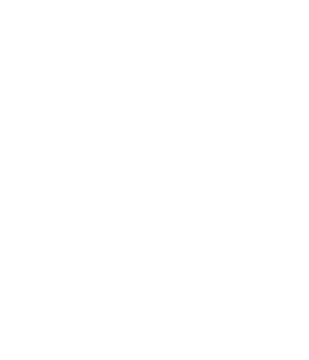 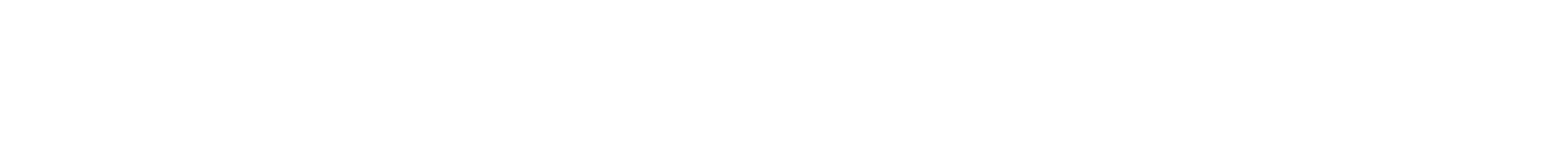 Statute guarantees that the LEA receive at least 85, 90, or 95 percent of the amount it was allocated in the preceding year.
Basic, Targeted, and Education Finance Incentive Grant
If the district is no longer eligible for funding under these Title I, Part A 	components, hold-harmless provisions do not apply.
The percentage guarantee varies according to the percentage of formula
children in each LEA.
Concentration Grant
Guaranteed four consecutive year hold-harmless provision.
No annual eligibility requirements during the hold-harmless period.
21
Allocating Title I-A to Schools
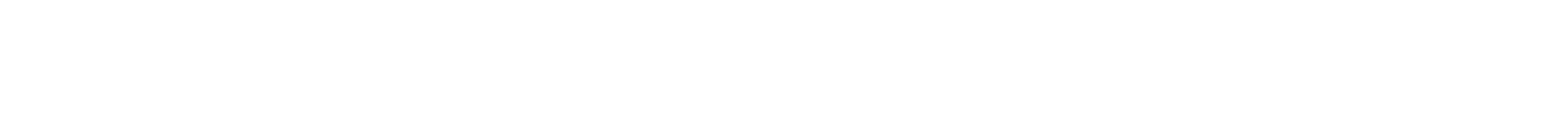 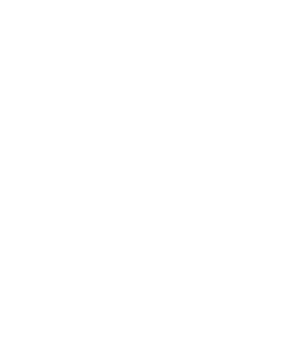 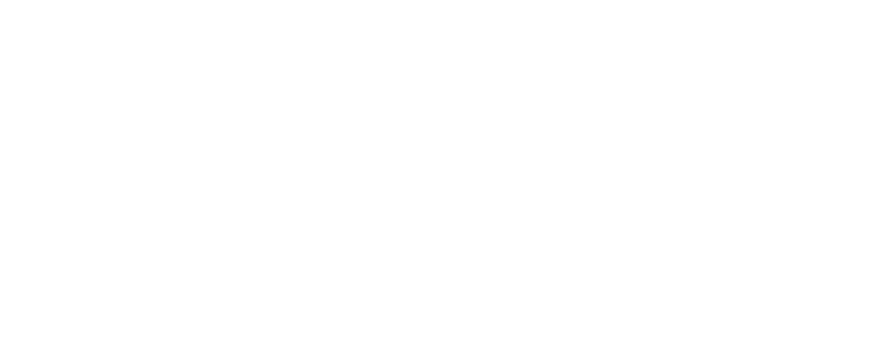 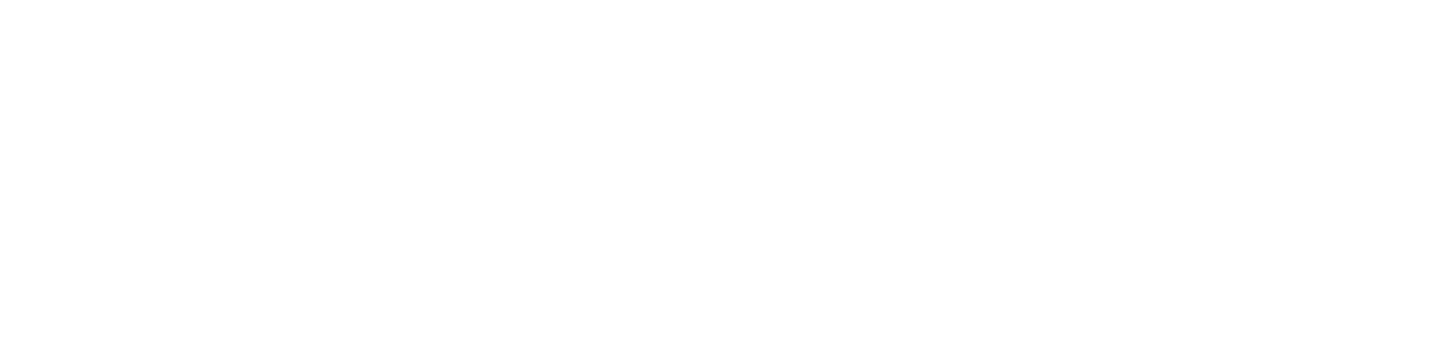 LEAs choose a poverty method to use in ranking their schools

LEAs assign funds to schools in Rank Order by poverty
percentage
LEAs choose how much funding to provide to schools

LEAs budget these funds for school level programs
Schoolwide
Targeted Assistance
22
Allocating to Schools
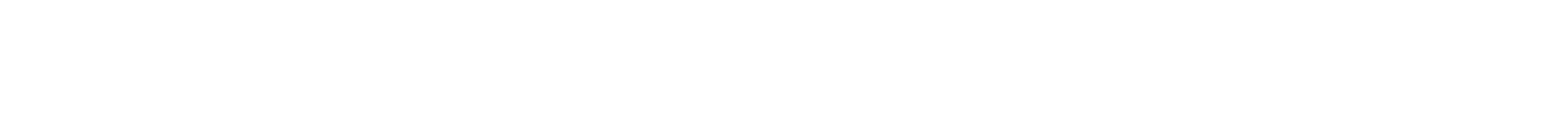 LEAs choose a poverty measure to use in ranking their schools
Free and Reduced Meal
Free and Reduced Meal & Community Eligibility Provision (CEP)
Free Lunch
Temporary Assistance to Needy Families (TANF)
Medicaid
US Census Data
23
Allocating to Schools cont’d
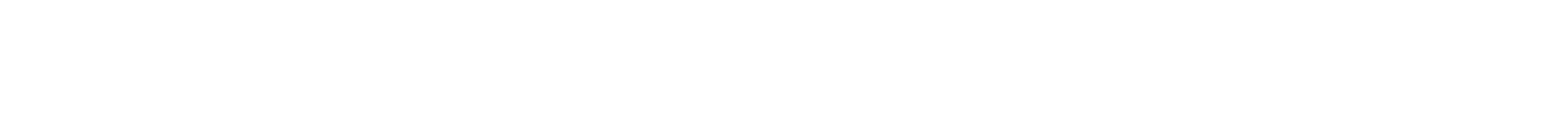 LEAs assign funds to schools in Rank Order by poverty percentage using one of the following methods:
Percentage District Wide
35% Rule District Wide
Grade Span Grouping + District Wide Percentage
Grade Span Grouping + Group Wide Percentage
Grade Span Grouping + 35% Rule
LEAs with enrollment less than 1000
One School Per Grade Span
24
Methods of Serving Schools
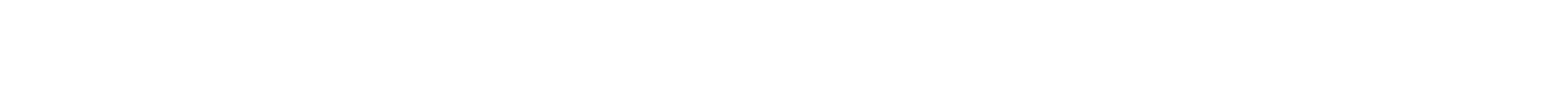 LEA may operate a Title I School utilizing one of two models:
Schoolwide Program
School must have at least 40% poverty
All students benefit. No distinction between eligible and ineligible 	students
School may budget by blending funds from Title I-A with Federal or
Local funding sources
School must have a Schoolwide Plan
Targeted Assistance Program
No poverty threshold
Services are provided only to eligible students who are low-achieving or 	at risk of low achievement
25
ESSA Overview
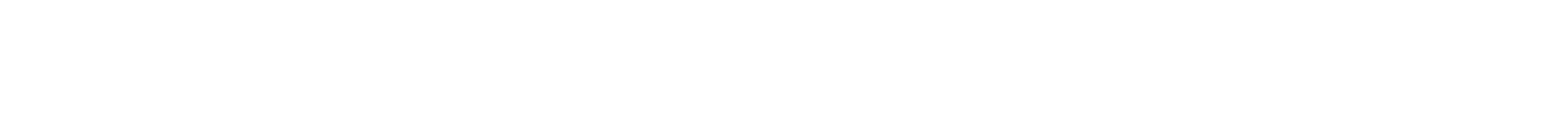 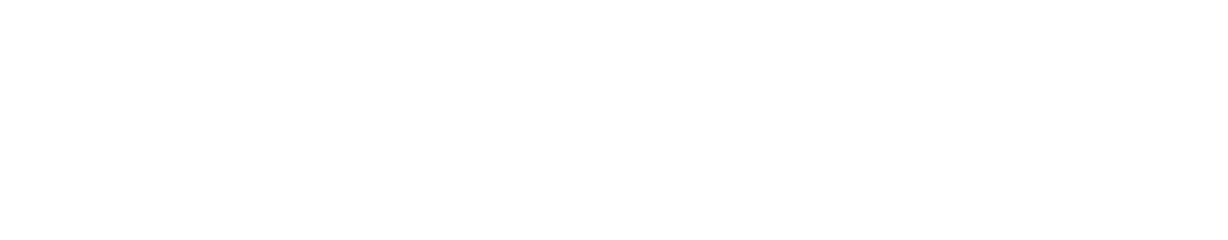 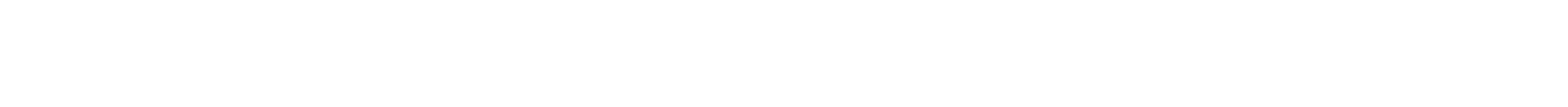 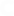 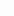 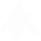 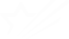 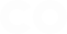 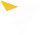 Title I-A
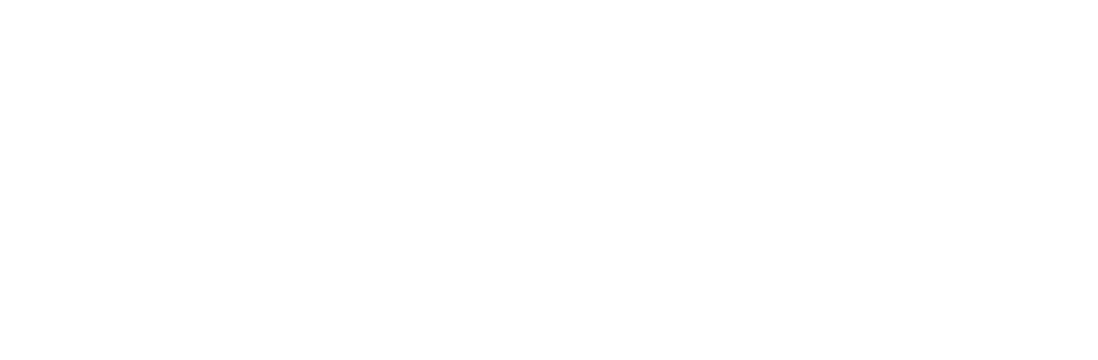 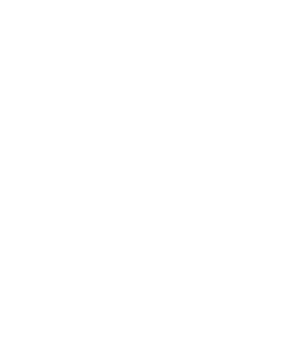 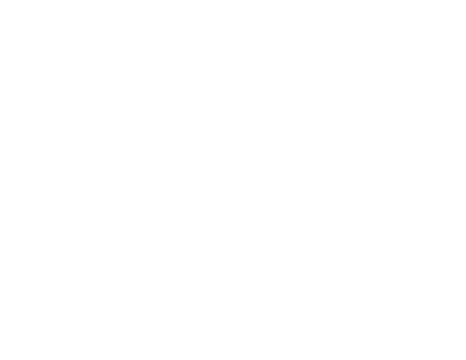 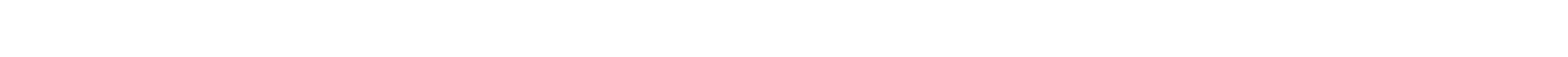 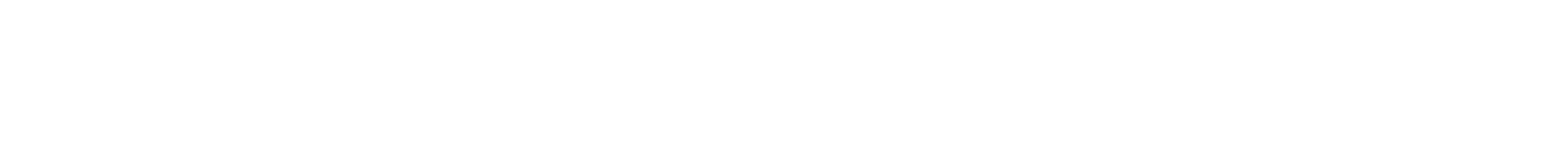 The State set-aside for Title I School Improvement has increased from 4% to 7%
School Improvement grants may now be awarded on either a competitive
or formula basis.
States may also now award 3% of Title I funds to “geographically diverse LEAs” for a Direct Student Services Grant.
Many Title I-A Set Aside requirements, such as SES, have been removed.
Optional 5% set-aside for choice transportation
Required set-aside for parental activities remains for allocations over $500,000.
Title I rank order now allows districts to lower the poverty threshold to
50% for High Schools, instead of the 75% requirement for all schools.
In a Title I secondary school with a schoolwide program, funds may now be used for concurrent enrollment programs.
27
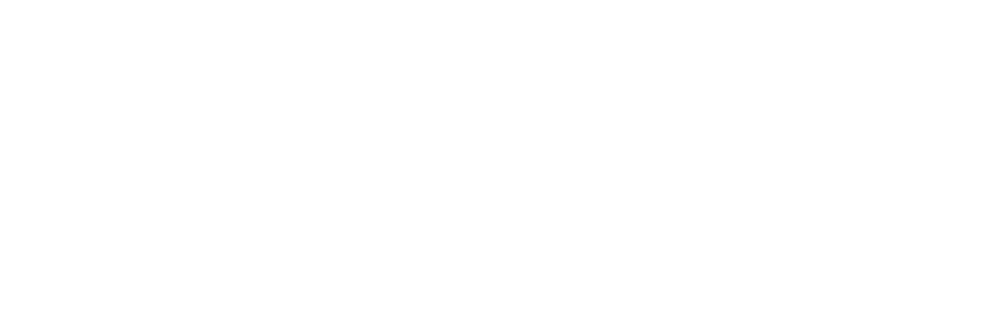 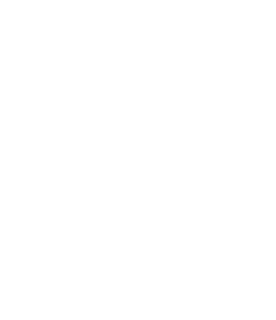 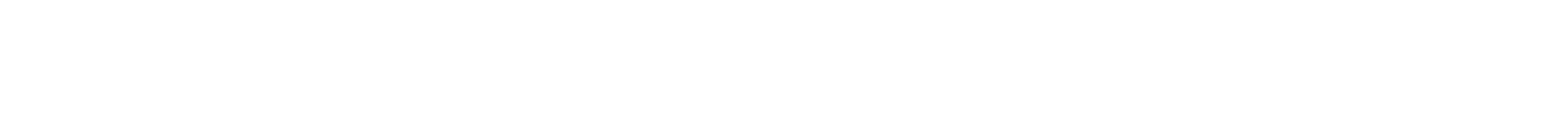 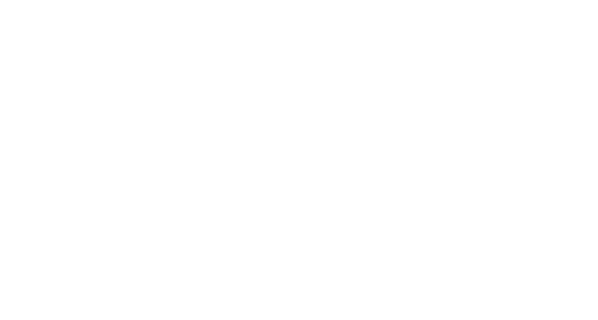 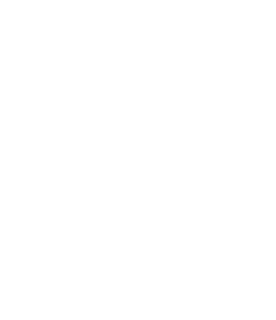 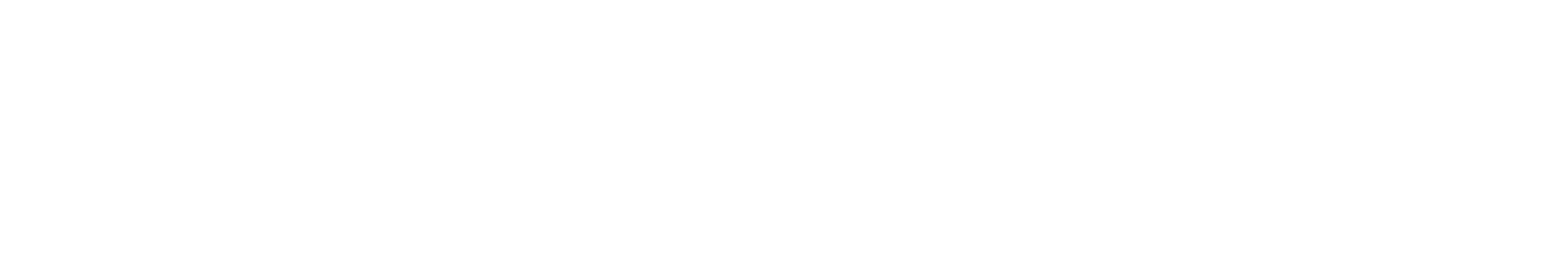 7 % Must be set aside to support schools identified for ESEA School Improvement.
Eligibility for access to set aside
Lowest 5% of Title I schools in the state
High Schools with grad rate less than 67%
Schools with underperforming Subgroups
Estimated ~ $10,500,000
95% of set-aside must go to LEAs with identified schools
SEA must
Prioritize LEAs with large numbers of identified schools
Take into account the geographic diversity of the LEAs in the state
Decision Points
Award funds by formula?
Award funds competitively (as under NCLB)?
Hybrid (formula and competitive)?
Should SEA retain a portion of the 7% to provide direct services to LEAs with identified schools?
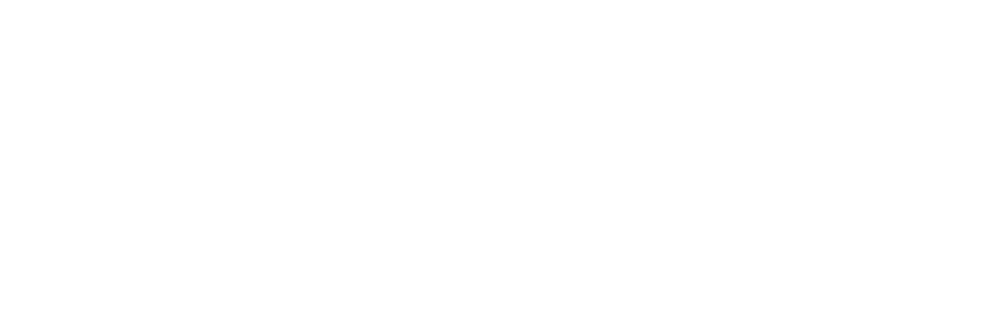 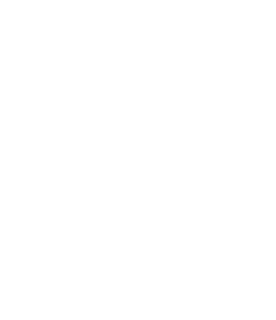 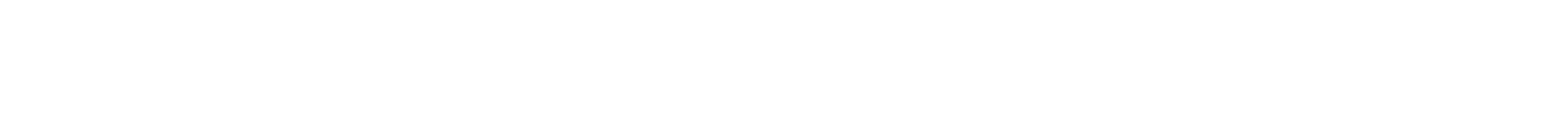 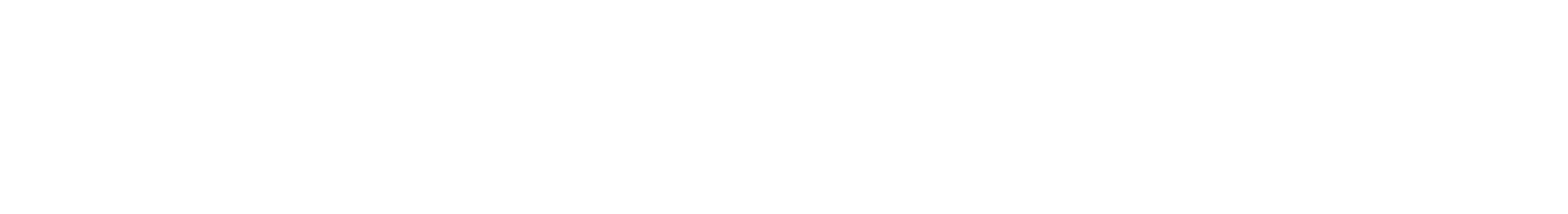 SEAs may withhold an additional 3% for Direct Services to students.
Estimated ~ $4,500,000
99% must be distributed to LEAs with low performing schools
HS student supports such as
GED
Concurrent enrollment
Credit recovery
After school tutoring
Title I School Choice options
Decision Point
Should CDE retain an additional 3% of Title I-A funds for LEAs to provide direct services to students in low performing schools?
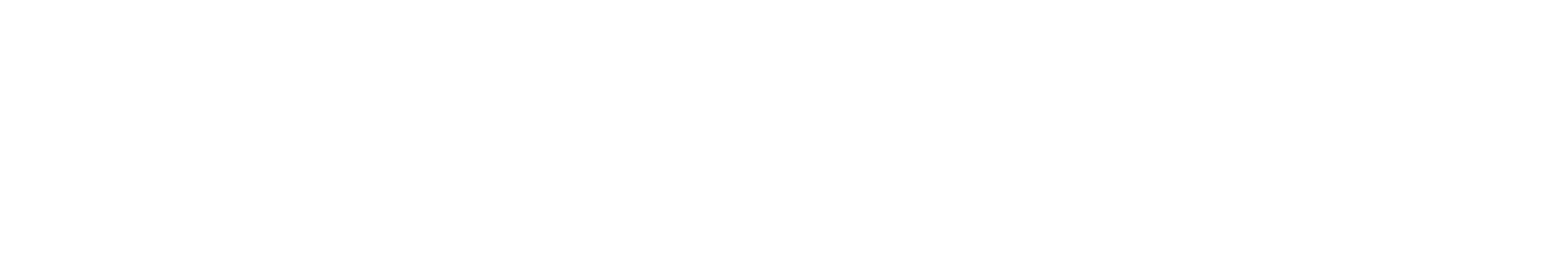 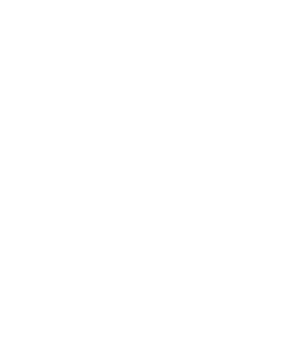 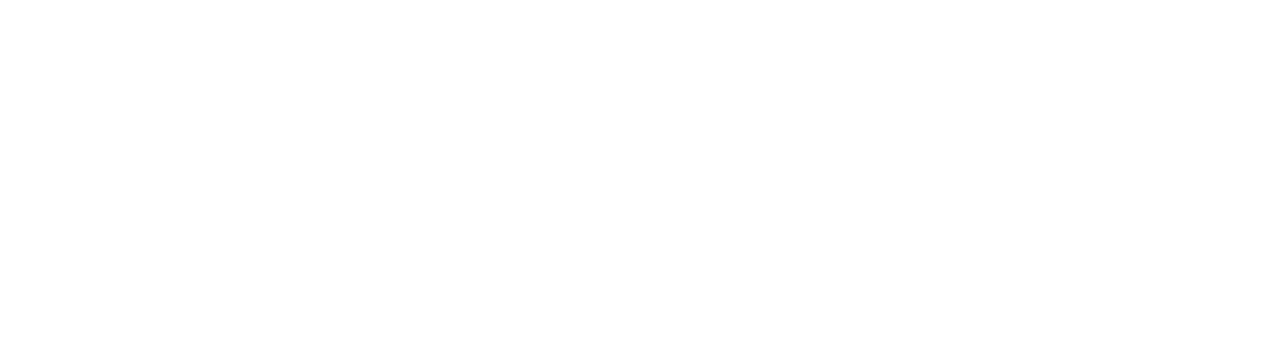 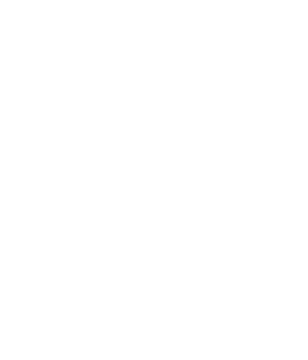 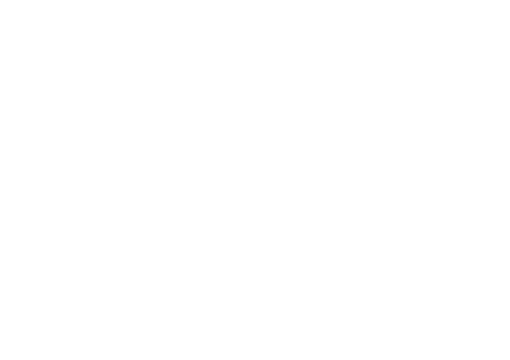 NCLB Title I $150.74*
Administration
$1.68 1%
Title I-A
Distribution
$143.33 95%
School Improvement Distribution
$5.72 4%
30
* In millions
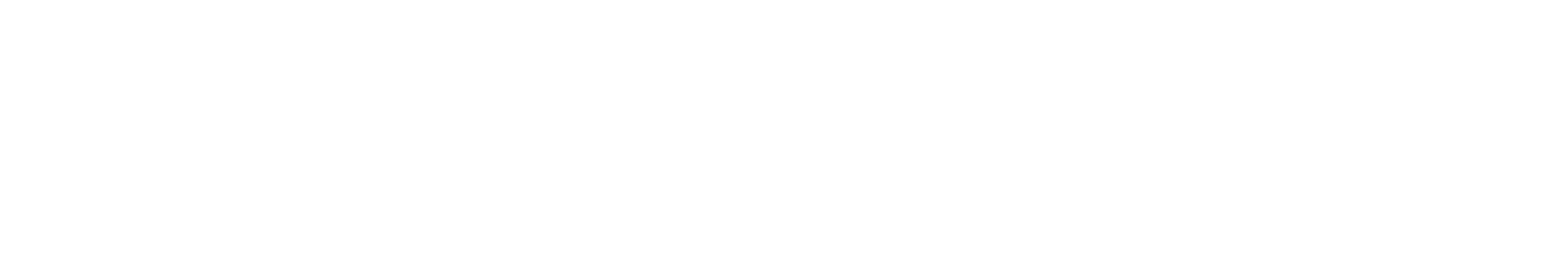 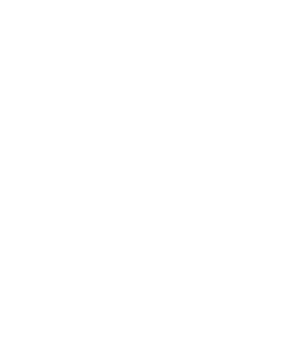 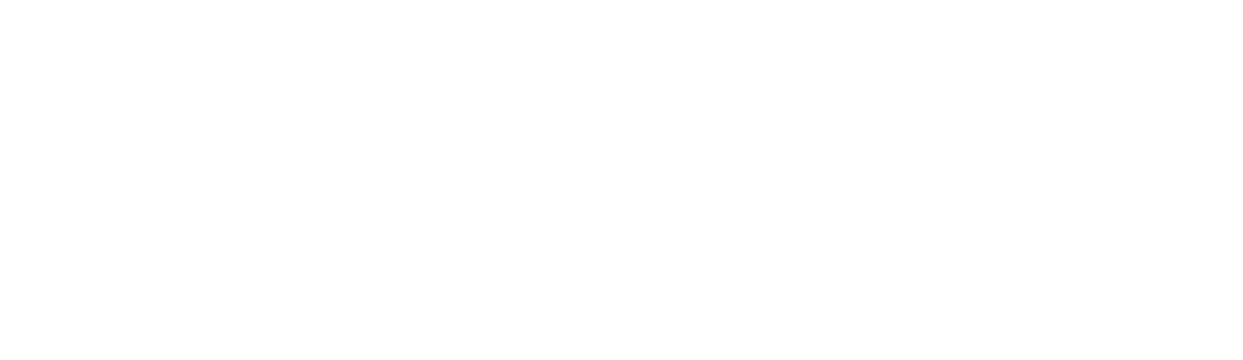 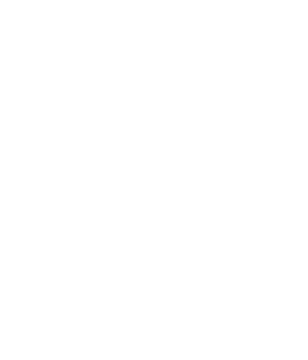 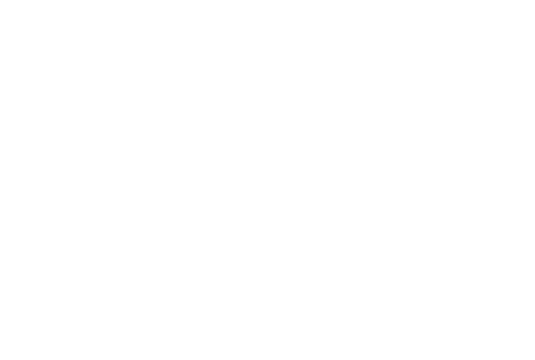 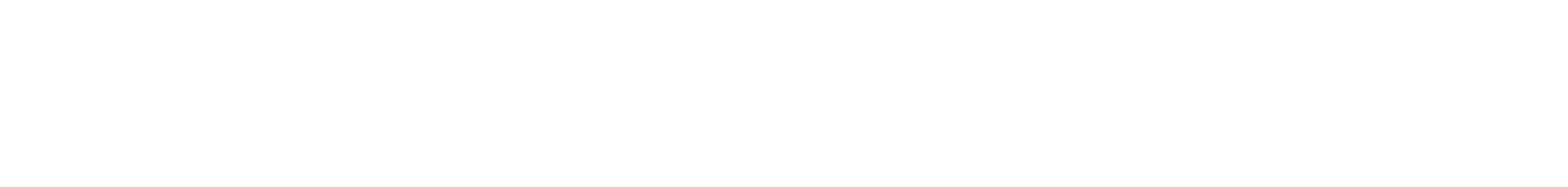 ESSA Title I $150.74*
Direct Services
$4.47
3%
Administration
$2.08 1%
Title I-A Distribution
$134.16 89%
School Improvement
Distribution
$10.02 7%
*Using 16-17 Allocations In millions
31
Title I-B
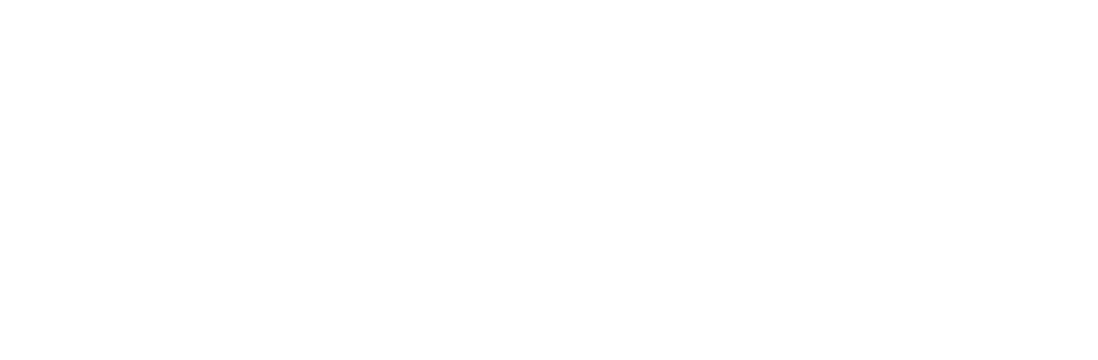 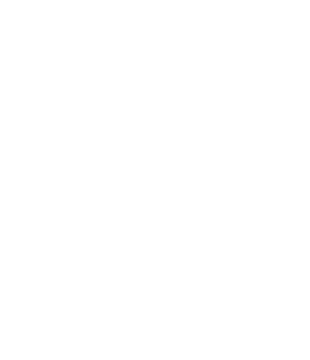 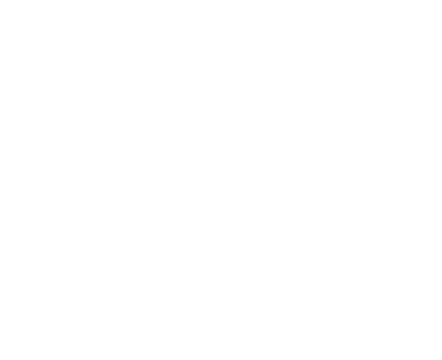 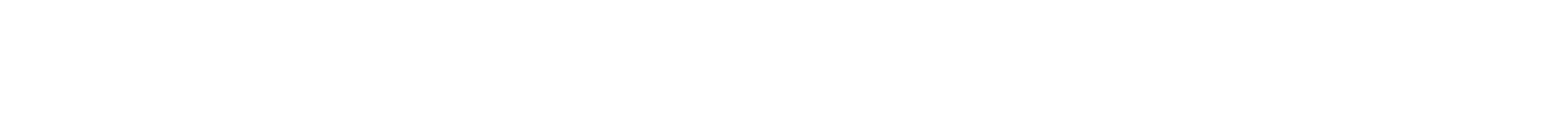 Two NEW grant programs for States to develop new assessment systems
Grants for State Assessment and Related Activities
Developing new assessments and report cards
States receiving this grant may subgrant to LEA’s
Innovative Assessment and Accountability Demonstration Authority
Awarded to 7 states on a competitive basis
32
Title I-C
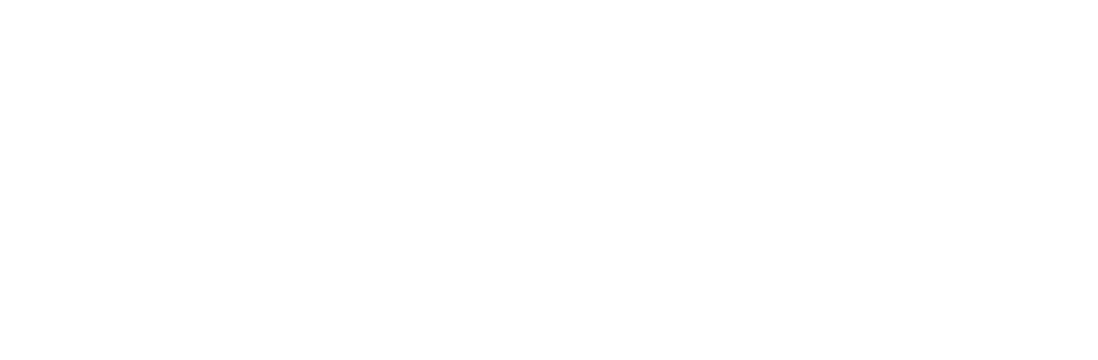 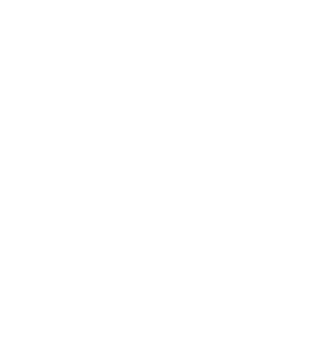 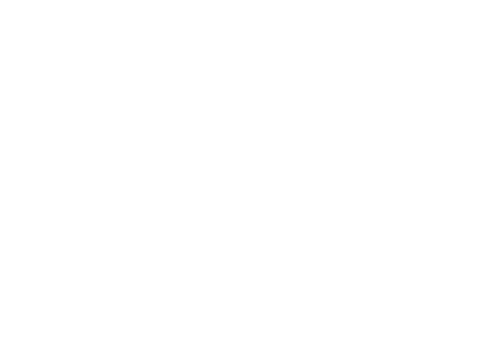 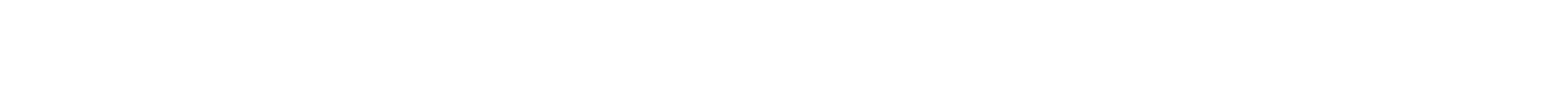 Funding allocated based on the current migratory children count.
Previously based on a fixed student count from 2002
Colorado is anticipating a 10% reduction of the total award in FY2017-18.
Requires migratory programs and projects to provide for outreach activities for migratory children and their families.
Improved definition for migratory agricultural worker, migratory child, migratory fisher and qualifying move which will provide clear guidance on allowable expenditures
33
Title I-D
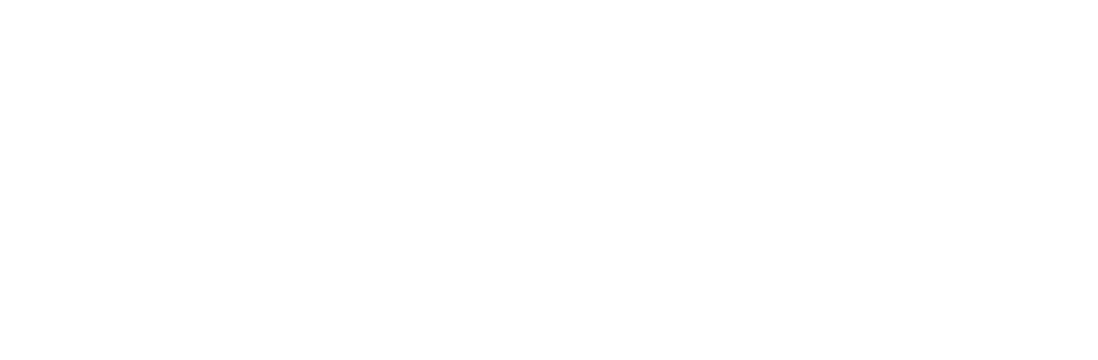 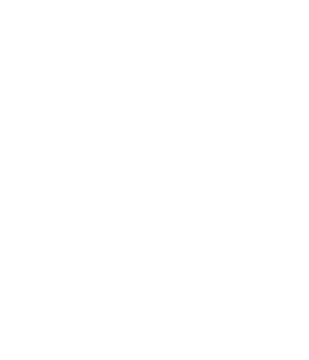 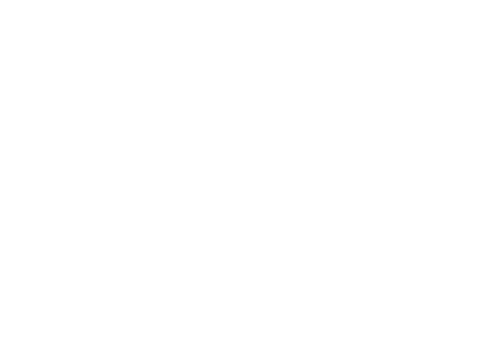 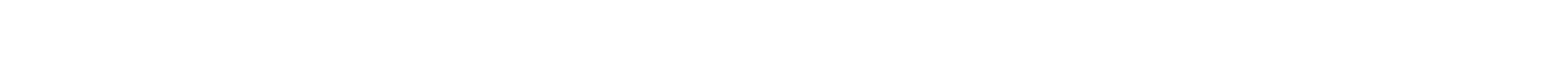 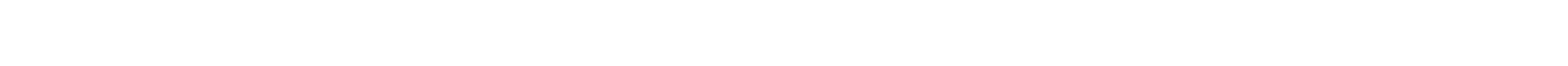 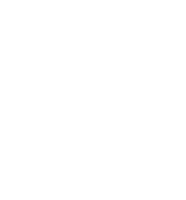 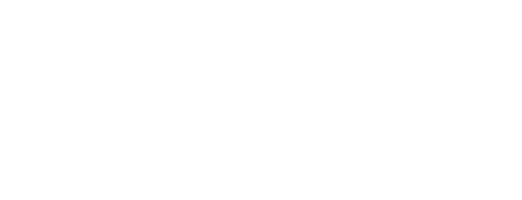 Included in this section is a requirement that States must establish provisions for, or timely re-enrollment of, youth placed in the juvenile justice system, including opportunities to participate in credit-bearing coursework.
34
Title I-E
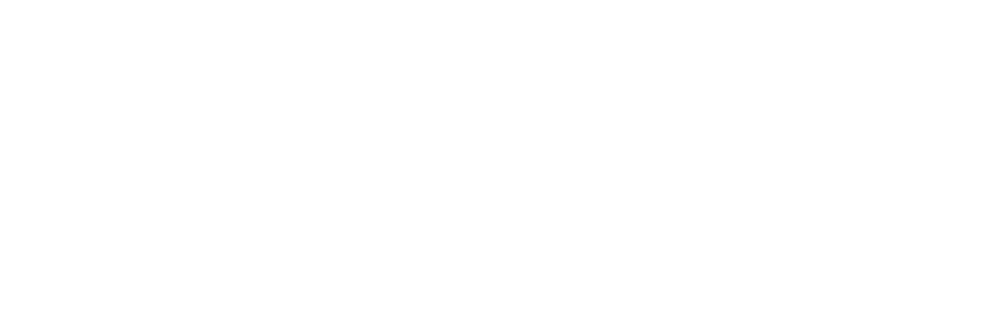 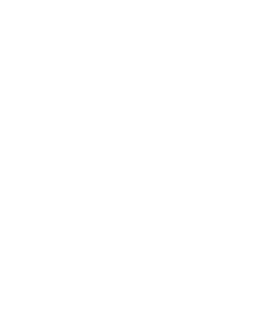 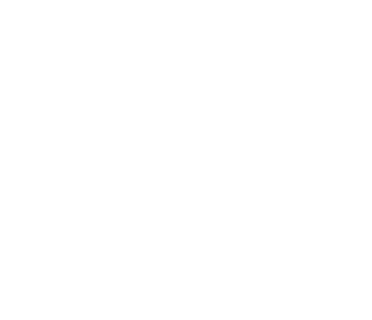 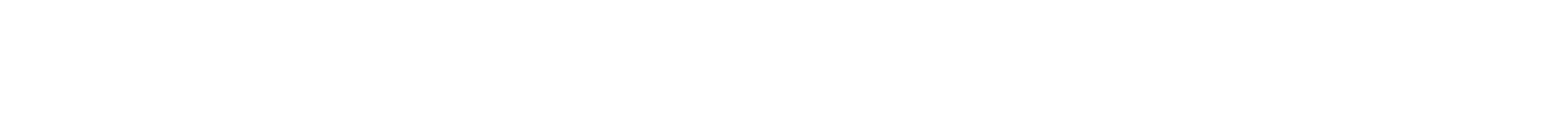 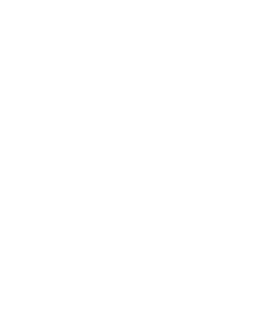 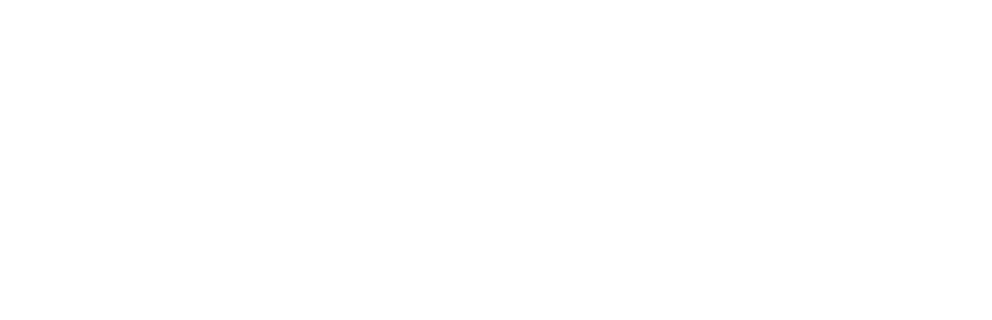 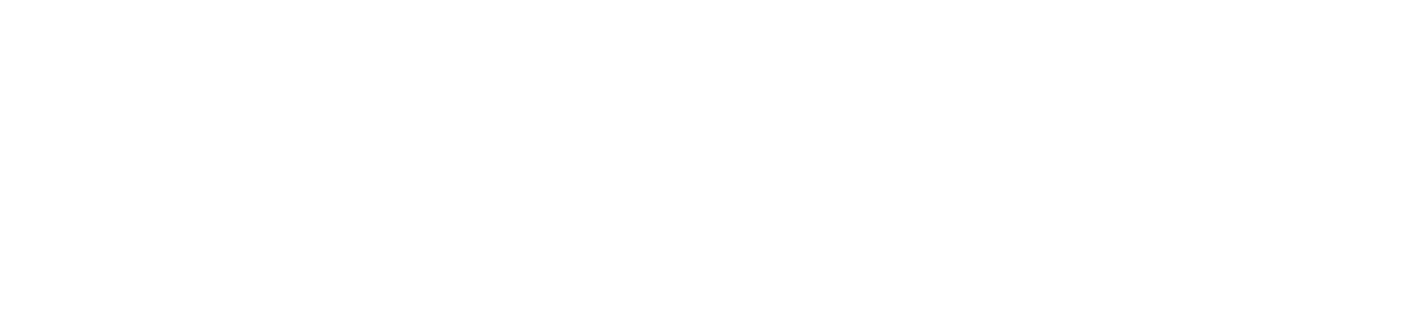 This is a NEW Competitive program which allows consolidation of funds for LEAs into a system based on weighted per-pupil allocations for low-income and otherwise disadvantaged students.
LEA applies directly to USDE for flexibility
Agreements last for a period of 3 years
Not more than 50 LEAs nationwide; this can be expanded in 2020
Allows consolidation of Title I, Title II, Title III, Title IV-A, Title V-B
Administrative costs limited by the amounts specified in each
program
Annual report to the Secretary regarding progress
35
Title II-A
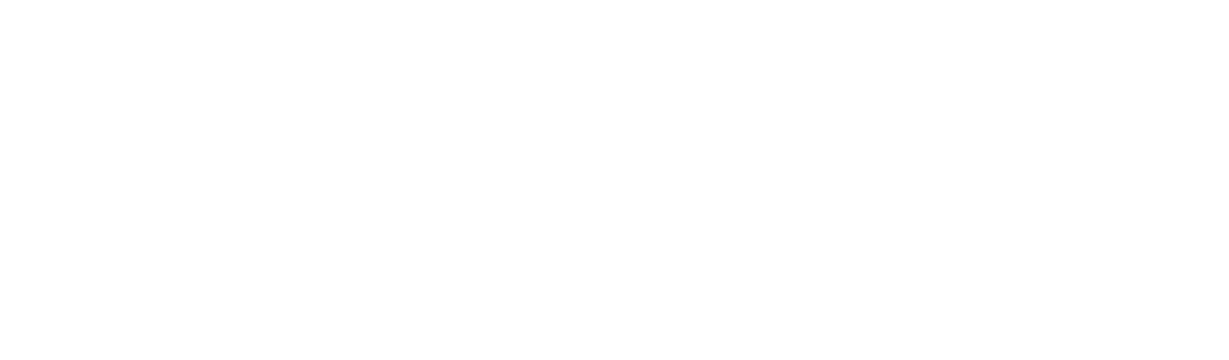 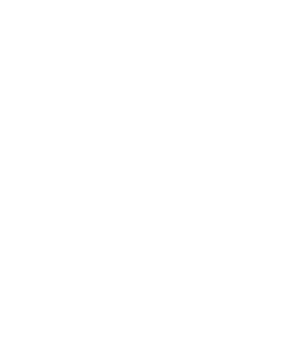 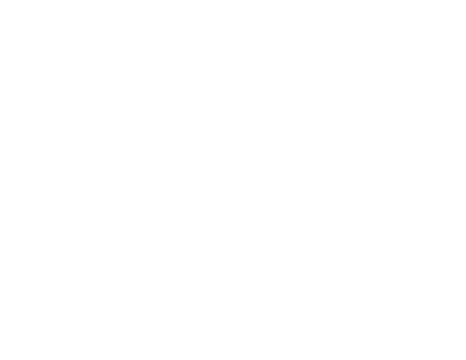 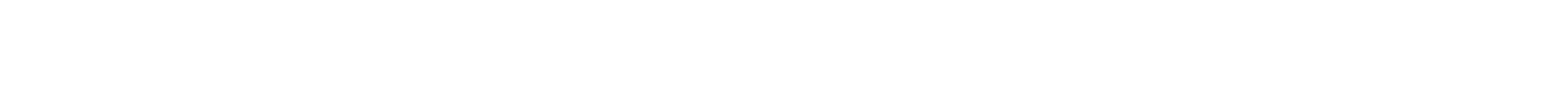 NEW Allocation Formula
CDE to LEA Allocations
20% of funds allocated based on total 5-17 year old population
80% of funds based on formula student percentage

USDE to CDE Allocations
4 year phase in of new formula
FY 2017-18 – 35% - 65%
FY 2018-19– 30% - 70%
FY 2019-20– 25% - 75%
FY 2020-21– 20% - 80%
36
Title II-A NCLB v ESSA
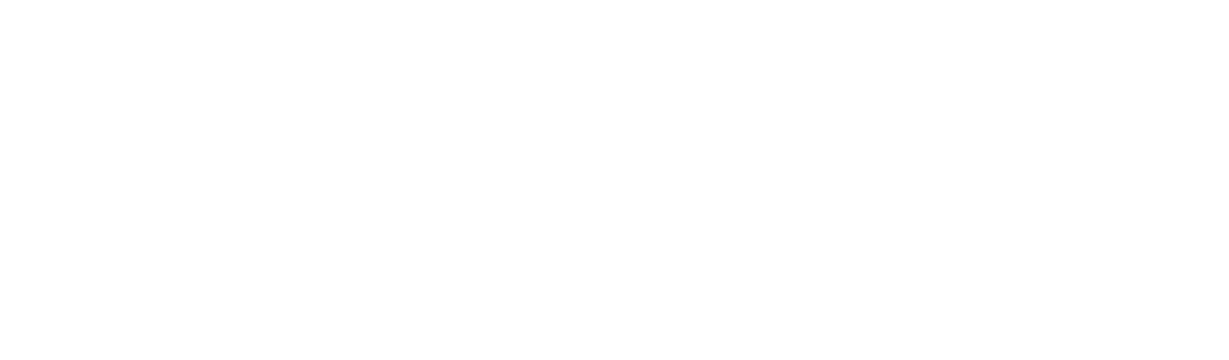 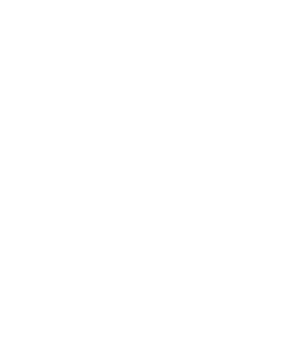 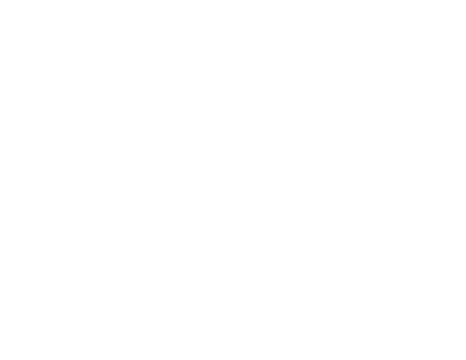 37
Title II-b
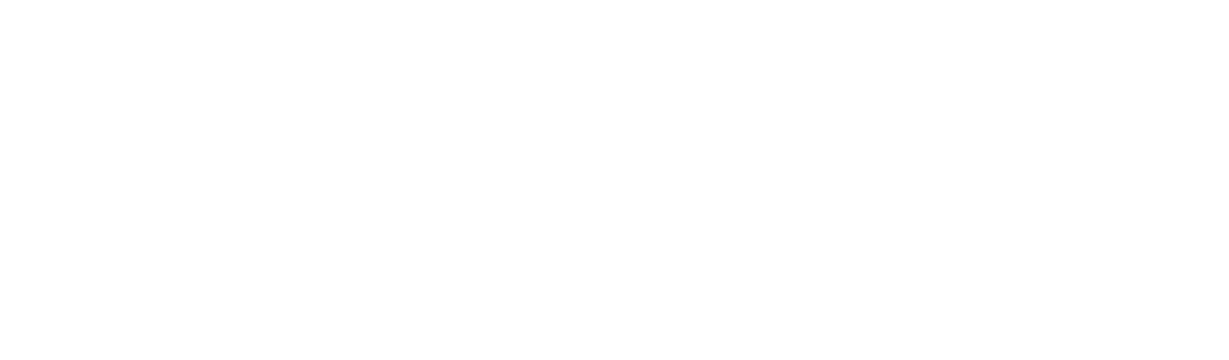 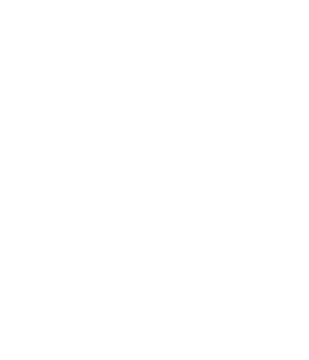 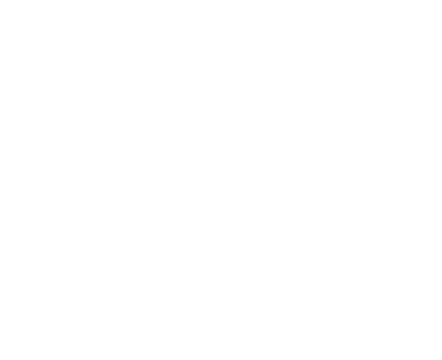 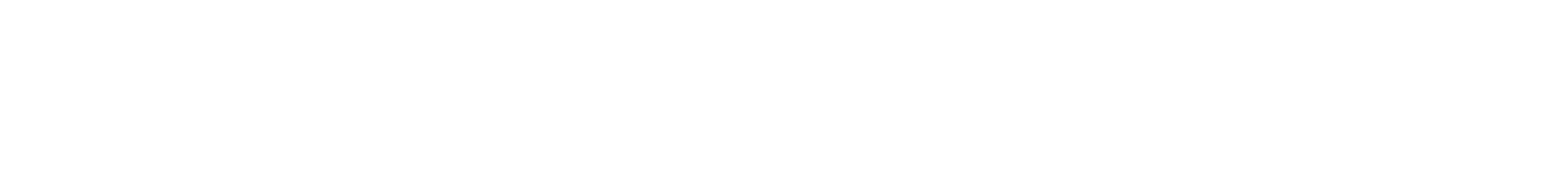 Several NEW competitive grant programs:
Teacher and School Leader Incentive Fund
Comprehensive Literacy State Development
Subgrants to Eligible Entities in Support of Birth through Kindergarten 	Entry Literacy
Subgrants to Eligible Entities in Support of Kindergarten through Grade 12
Literacy
Innovative Approaches to Literacy
Presidential and Congressional Academies for American History and Civics
Supporting Effective Educator Development
School Leader Recruitment and Support
Technical Assistance and National Evaluation
STEM Master Teacher Corps
38
Title III
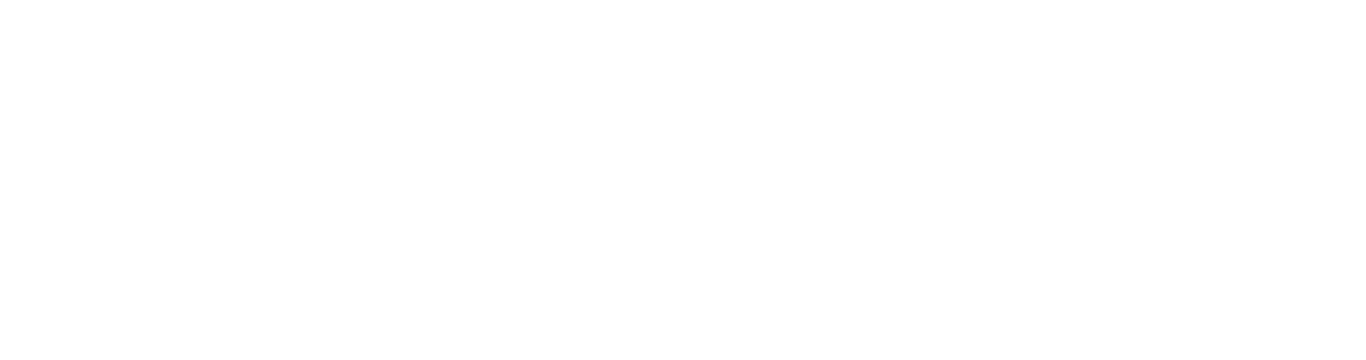 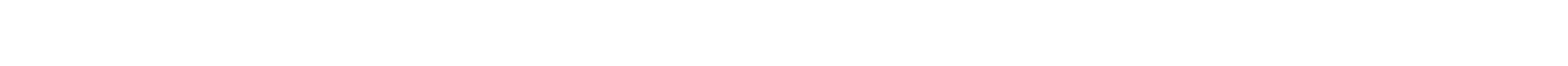 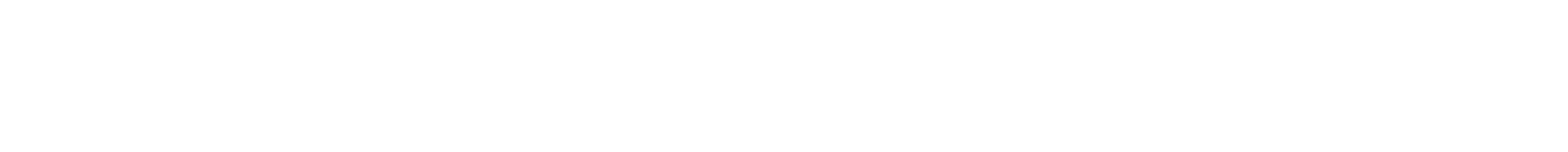 Restriction of 2% administrative costs remains
Activities by Agencies Experiencing Substantial Increases in Immigrant Children and Youth (Formerly SAI) are still required
Supplement not supplant provision still remains
Reporting is now required every 2 years
NEW National Professional Development Project
5 year competitive grant program
Awarded to IHE’s or Private institutions, in consortia with 	SEAs or LEAs
39
Title IV-A
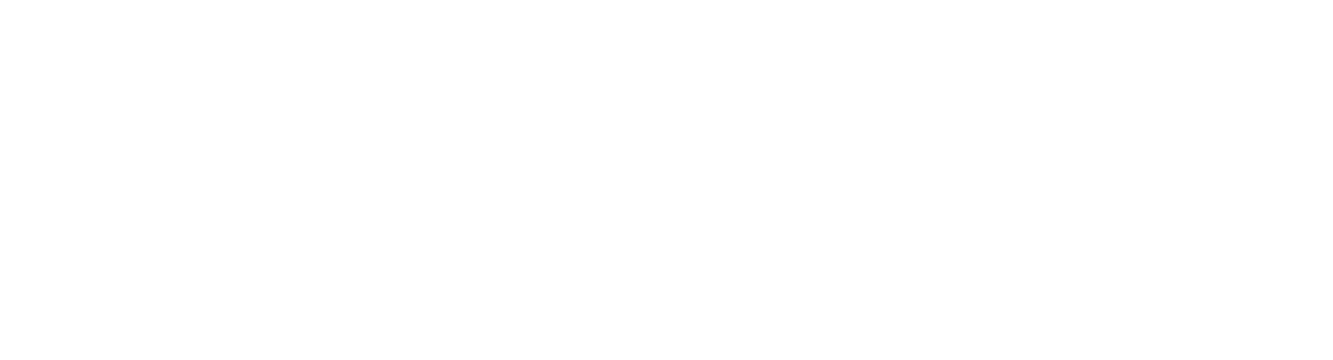 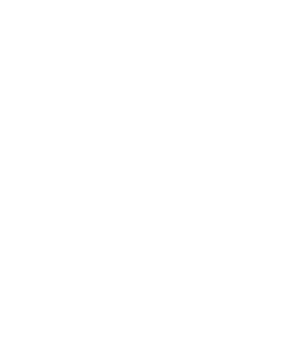 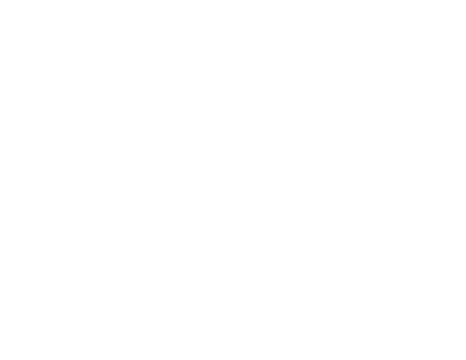 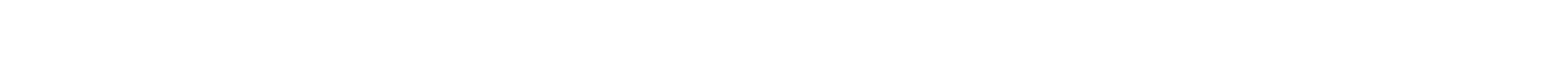 NEW Formula Grant
Proportional to Title I-A
No allocation may be less than $10,000, subject to ratable reduction
LEAs may form a consortium
2% direct administrative costs
Needs assessment shall be conducted every 3 years, however LEAs with an allocation less than
$30,000 do not need to conduct a needs assessment
Use of funds
Partnership with Institutions of Higher Education
Well-rounded education
Effective use of technology
Evaluation of effectiveness
20% on Activities to Support Well-Rounded Educational Opportunities
20% on Activities to Support Safe and Healthy Students
Supplement not Supplant non-Federal funds
40
Title IV-B
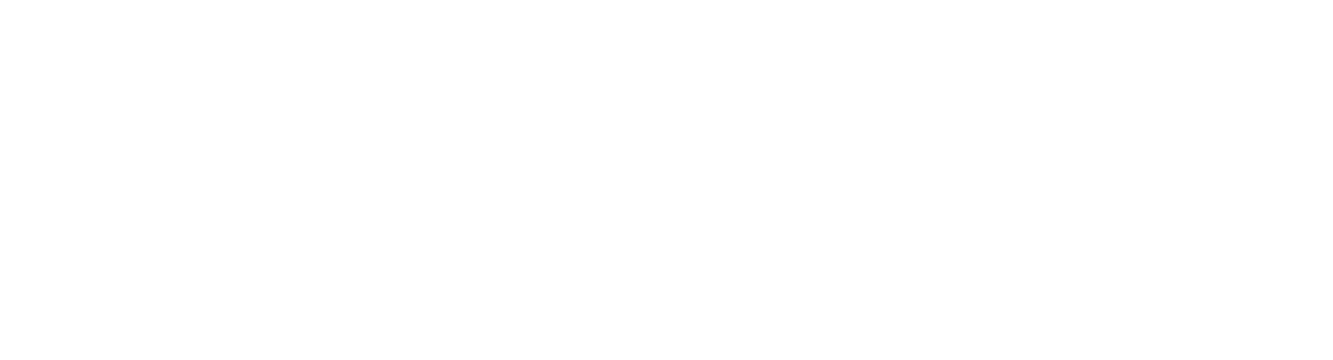 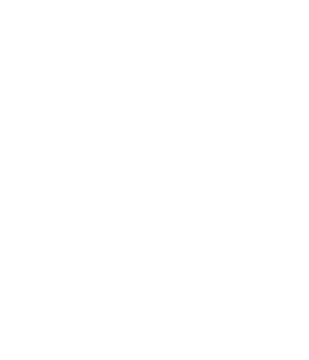 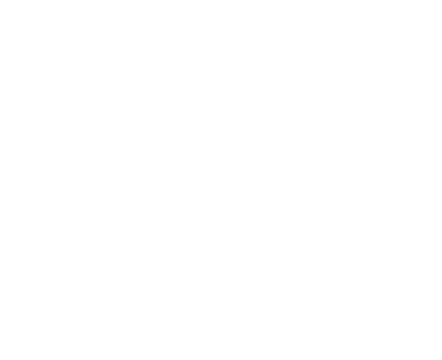 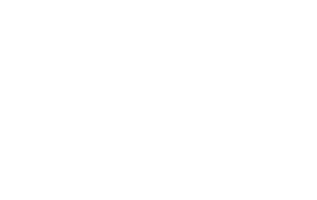 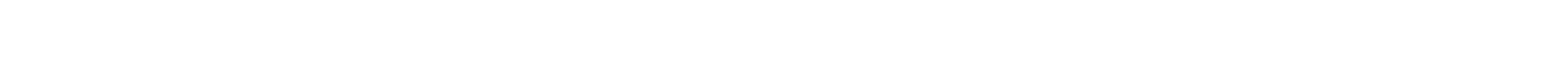 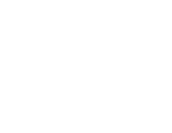 Competitive grant, formerly part of Title V
Grants will be awarded for a period of 3-5 years
Minimum award amount is $50,000
Match is allowed, but not required
Local activities have a direct connection to Workforce Centers
41
Title IV-C
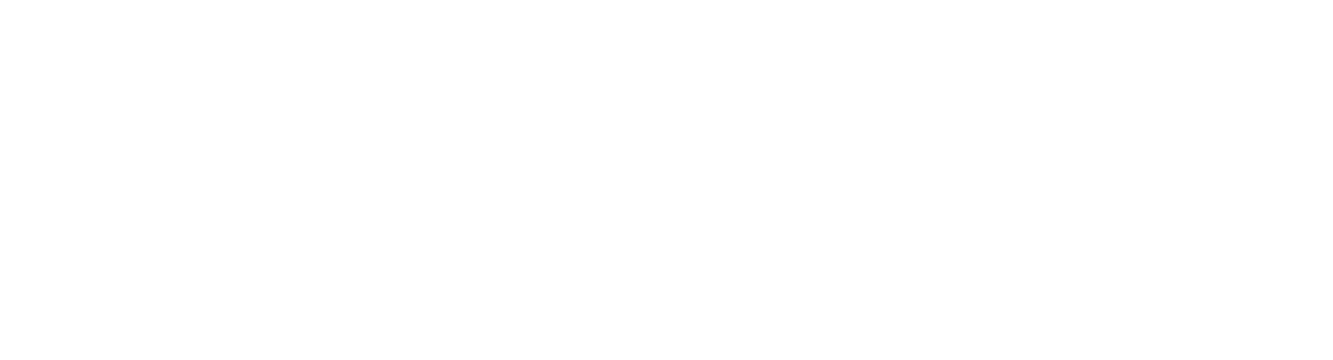 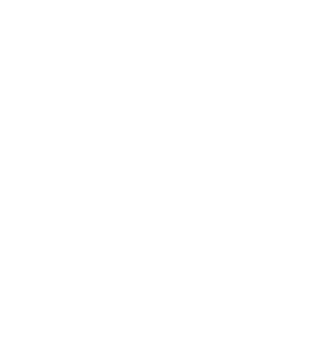 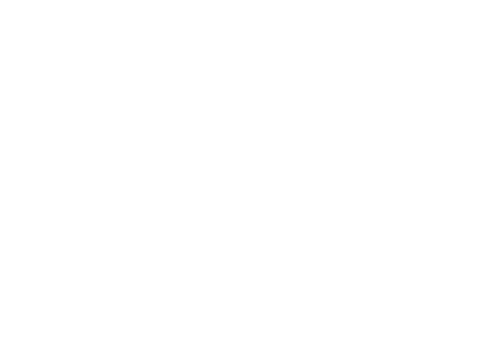 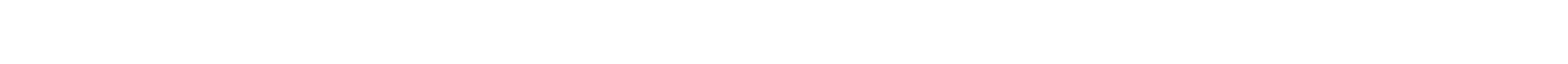 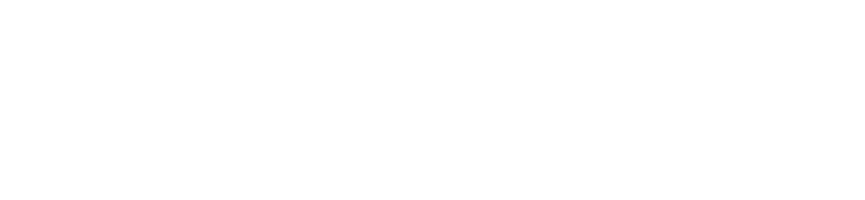 Formerly part of Title V
This is a 3 year competitive grant that is awarded to new or expanding charter schools.
42
Title IV-E
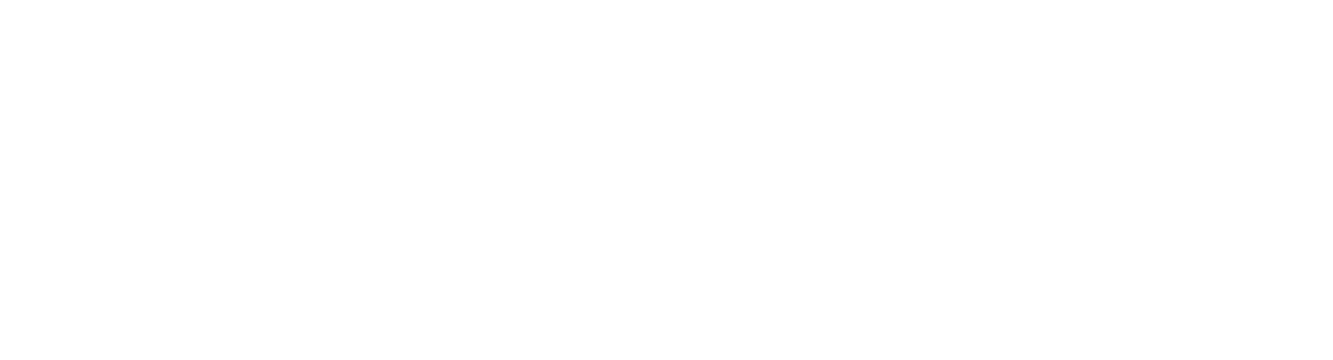 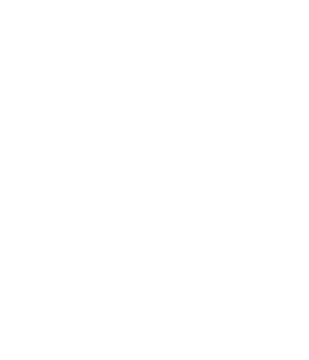 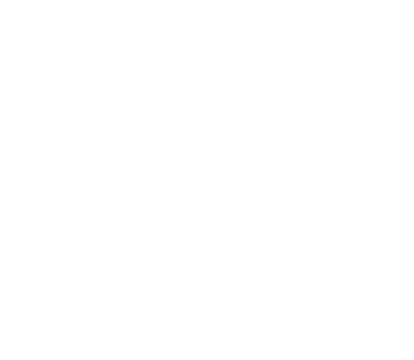 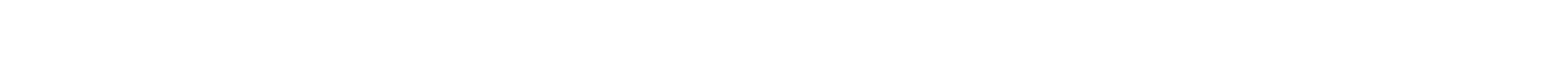 This is a NEW grant
It creates Statewide Family Engagement Centers which provide training to SEAs and LEAs on effective parent and family engagement
Not less than 65% of funds to serve LEAs, schools and Community based organizations that serve high concentrations of disadvantaged students
Not less than 30% of funds to establish or expand technical assistance for evidence-based parent education programs
43
Title IV-F
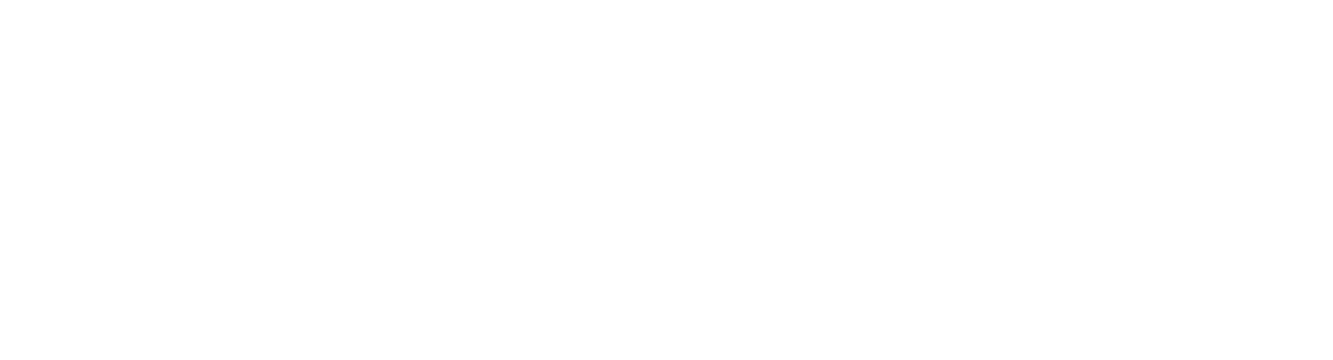 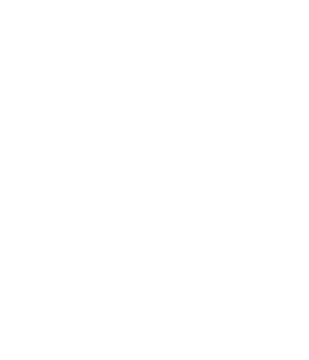 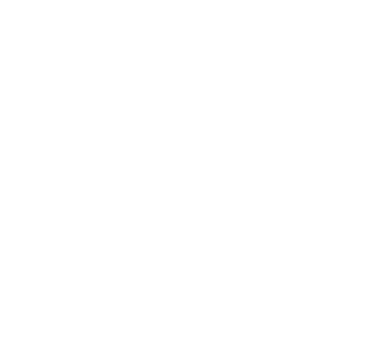 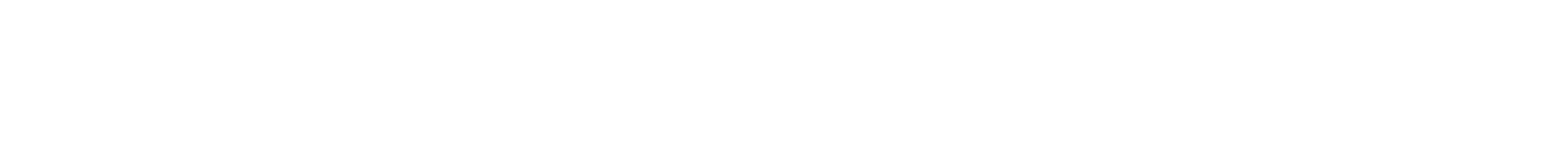 Several NEW national competitive grant programs available
Grants for Education Innovation and Research
Community Support for School Success
National Activities for School Safety
Awards for Academic Enrichment
Assistance for Arts Education
Ready to Learn Programming
Supporting High-Ability Learners and Learning
44
Title V
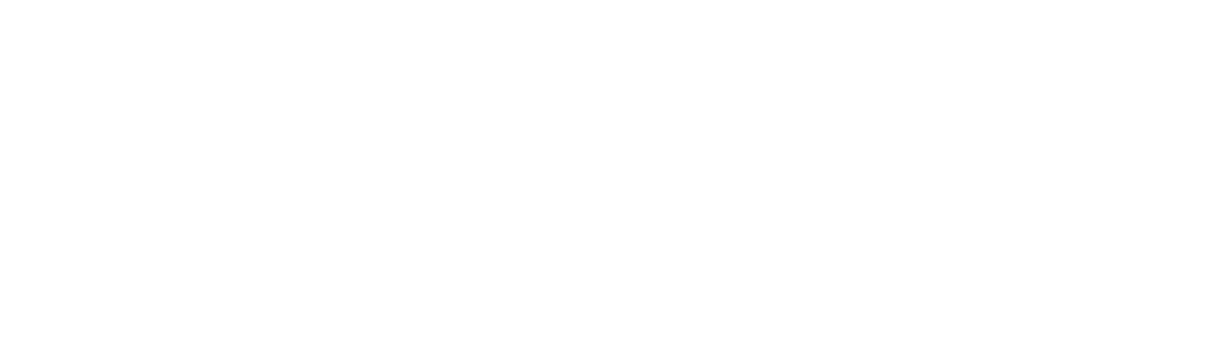 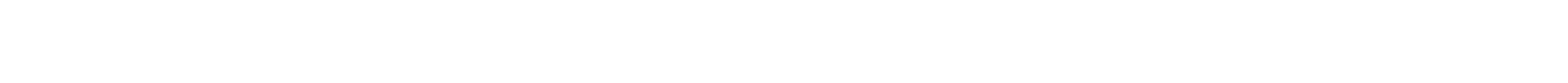 Formerly Title VI-B
Includes REAP-flex, and the Rural Education Initiative
45
Title VI
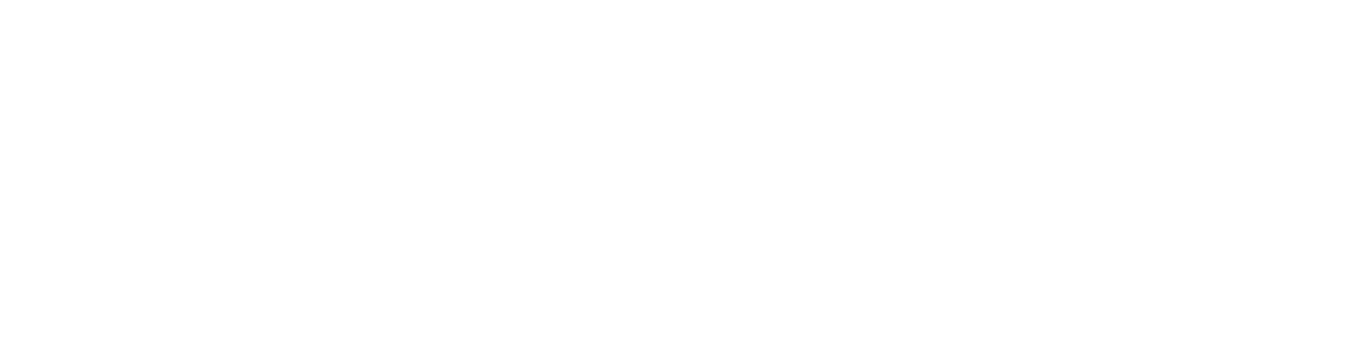 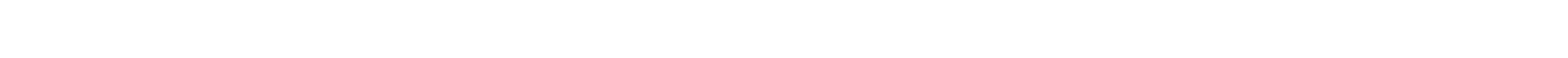 Formerly Title VII
Provides grants to LEAs and Indian Tribes; this grant is administered at the Federal level, CDE does not subgrant.
46
Title VIII
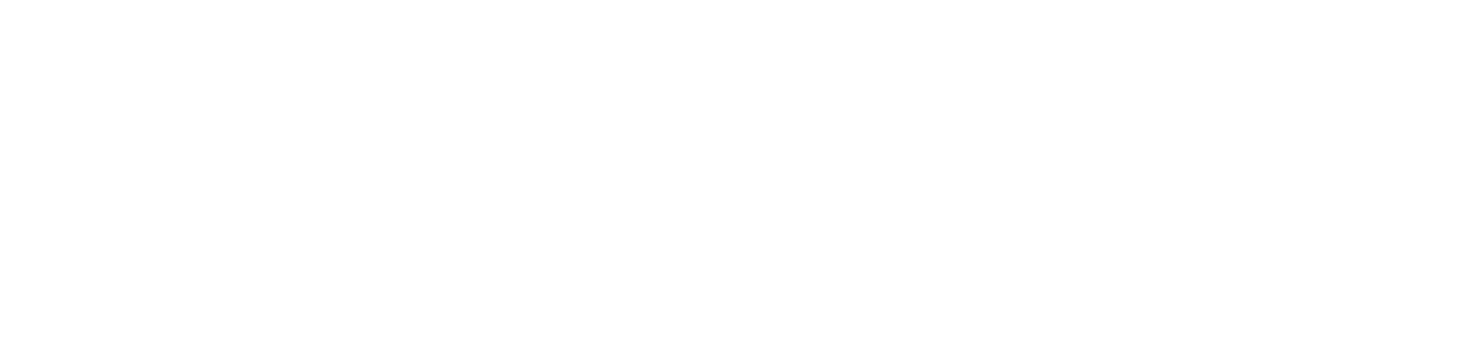 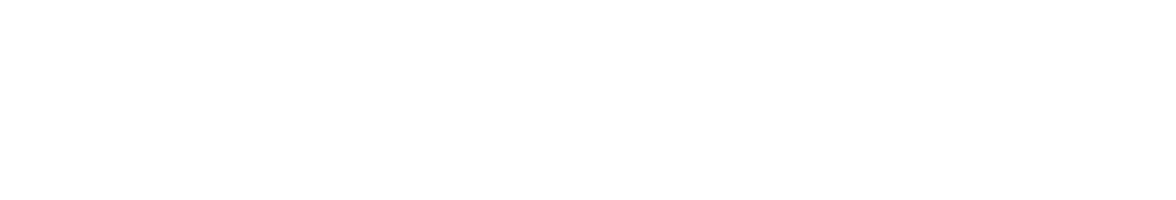 Formerly Title VIII
This program provides funding to districts that have been impacted by Federal land use, it is administered at the Federal level, CDE does not subgrant.
47
Title IX-A
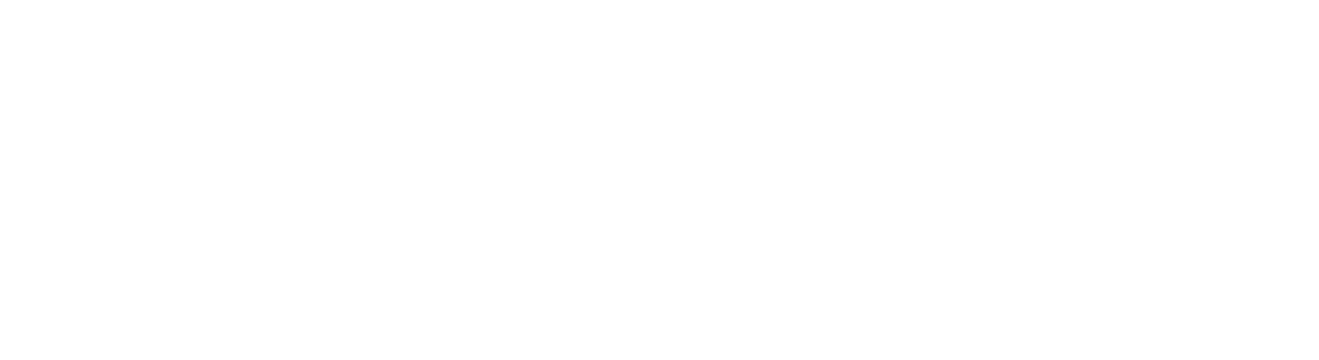 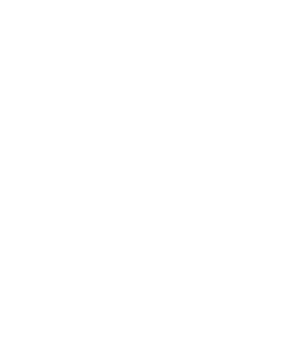 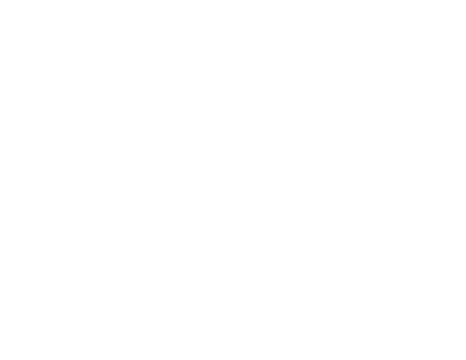 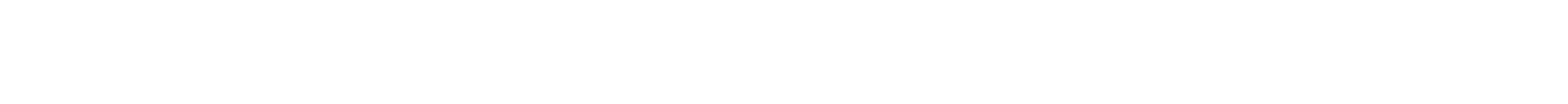 This is a 3 year competitive grant program
There is an additional assurance required regarding MOE
Very little change in services to be offered and activities allowed
under the new legislation
48
Title IX-B
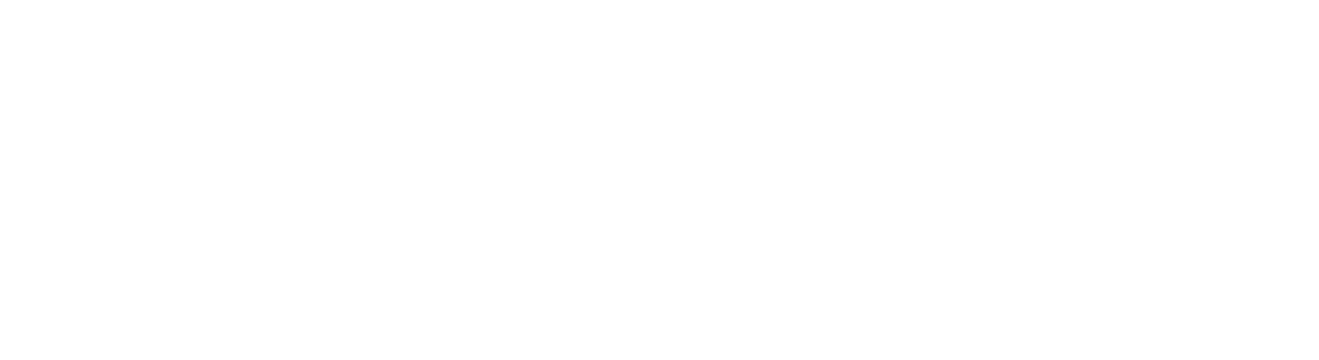 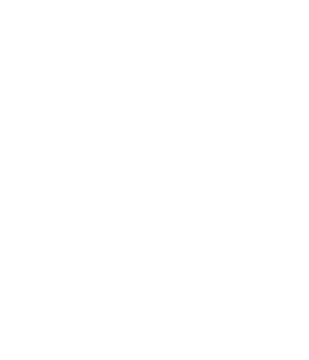 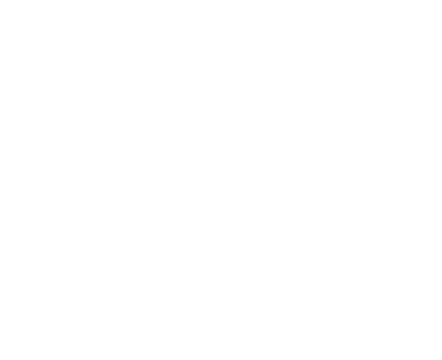 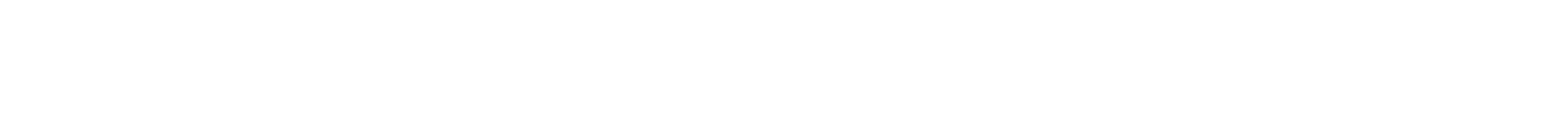 There will be a study on the Title I Formula, not later than 18 months from the passing of ESSA, which could lead to future changes in the formula.
Preschool Development Grants, formerly authorized under ARRA, are now a part of ESSA.
This is a competitive Grant
Assists states to develop a plan for coordination of preschool 	programs
Requires a 30% match
1 year grant that can be renewed for up to 3 years
Allows for planning and transition of existing awards
49
NCLB Grants FY 16-17
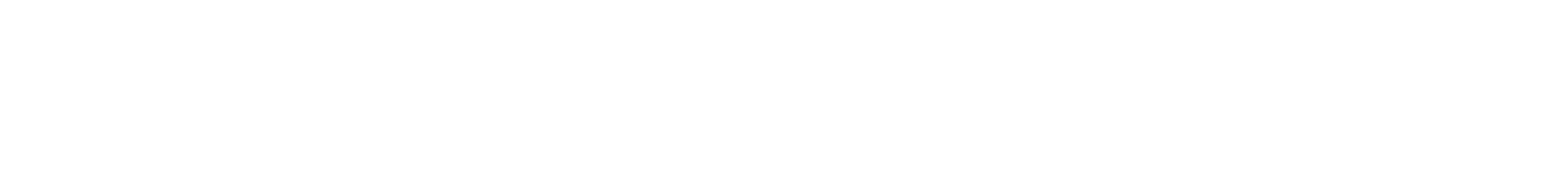 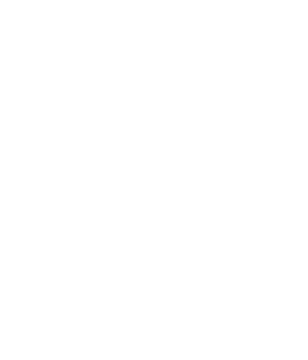 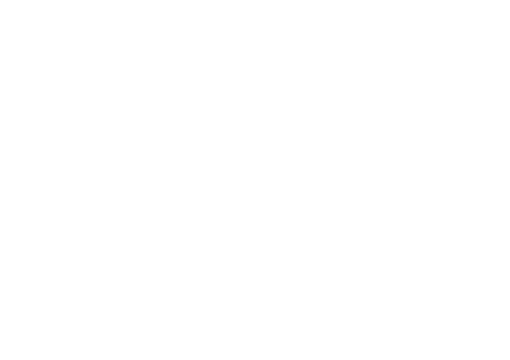 Title I $150.74 58%
NCLB Allocation 2016-17
$258.46*
Impact Aid** $31.75 12%
Title II $24.88 10%
21st Century $11.58 4% Title III $8.95 3% Migrant $6.96 3% Charter School $6.70 3%
State Assessments $6.51 3%
Tiered Intervention 1003g $4.43 2% Title VI** $1.94 1%
Math and Science $1.72 0.67% Homeless $0.70 0.3%
Indian Education** $0.67 0.3% Title VIB $0.52 0.2%
* In millions
** Not administered by CDE
Neglected and Delinquent $0.41 0.2%
50
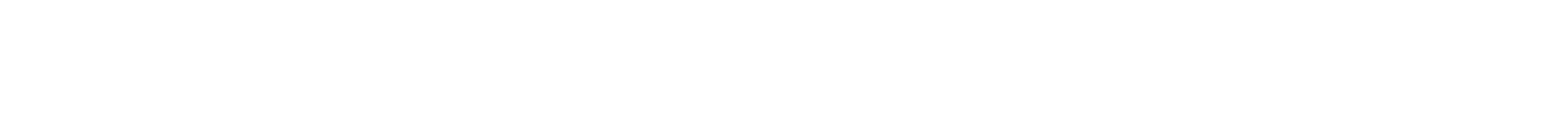 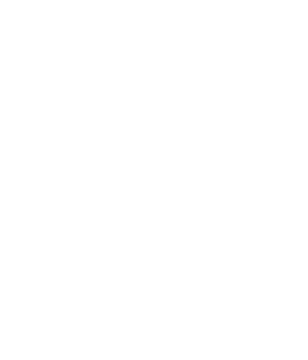 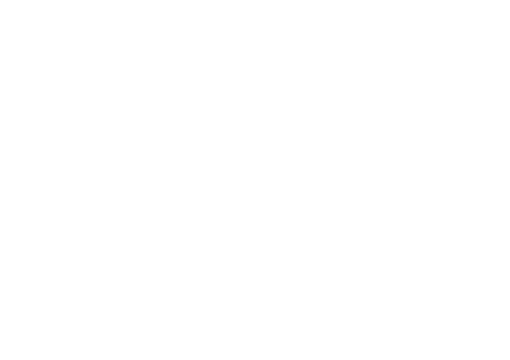 NCLB Formula Grants FY16-17
$184.47*
Title VIB
$0.52 0.3%
Title IIIA
$8.94 5%
Title IA
$150.74 82%
Title IIA
$24.26
13%
Total administration for all programs: $2.18, 1%
* In millions
51
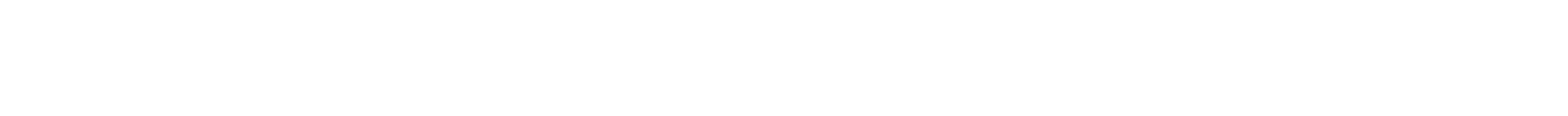 State Education Funding (Revenue) FY2014-15
Local
$5,311.96 51%
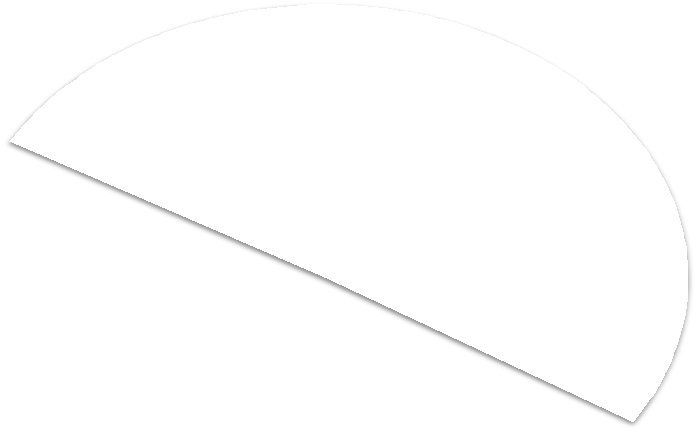 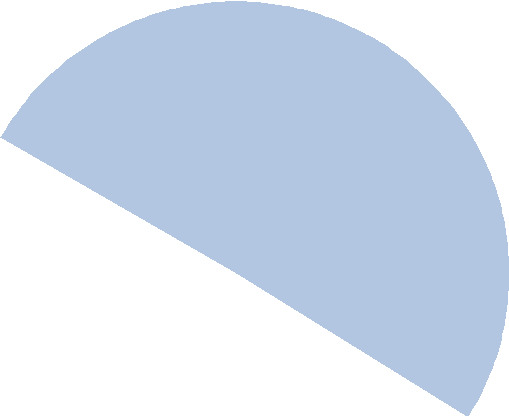 NCLB
$220.15 2%
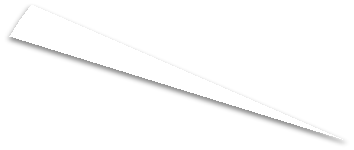 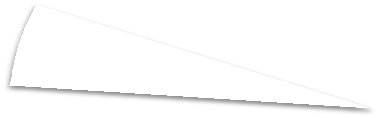 Federal	
$513.72 5%
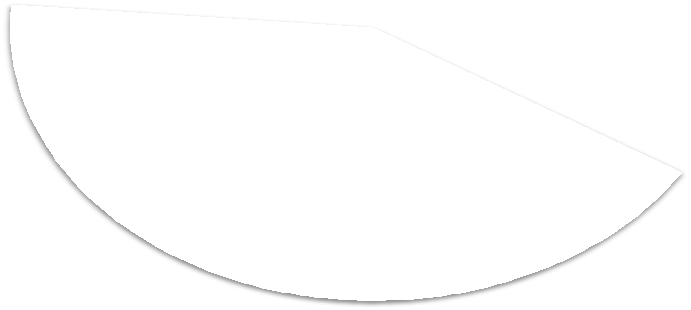 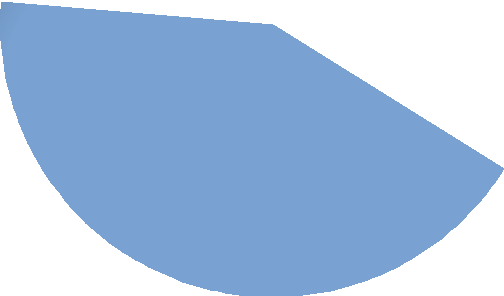 State
$4,467.41 42%
*In Millions
52